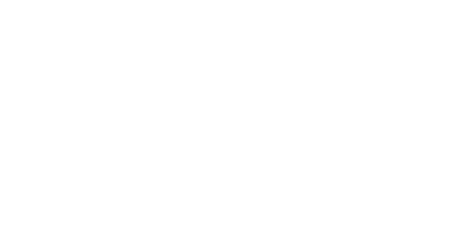 hoy
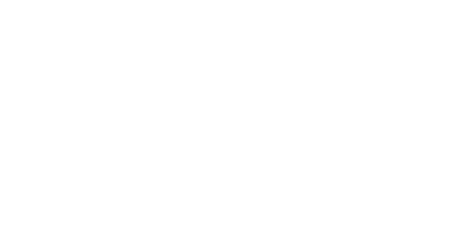 La
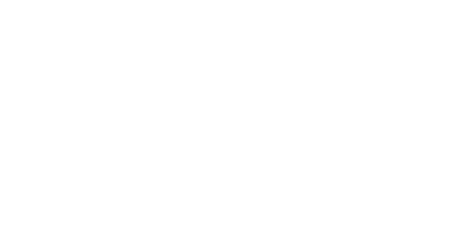 CURSO 2023-2024
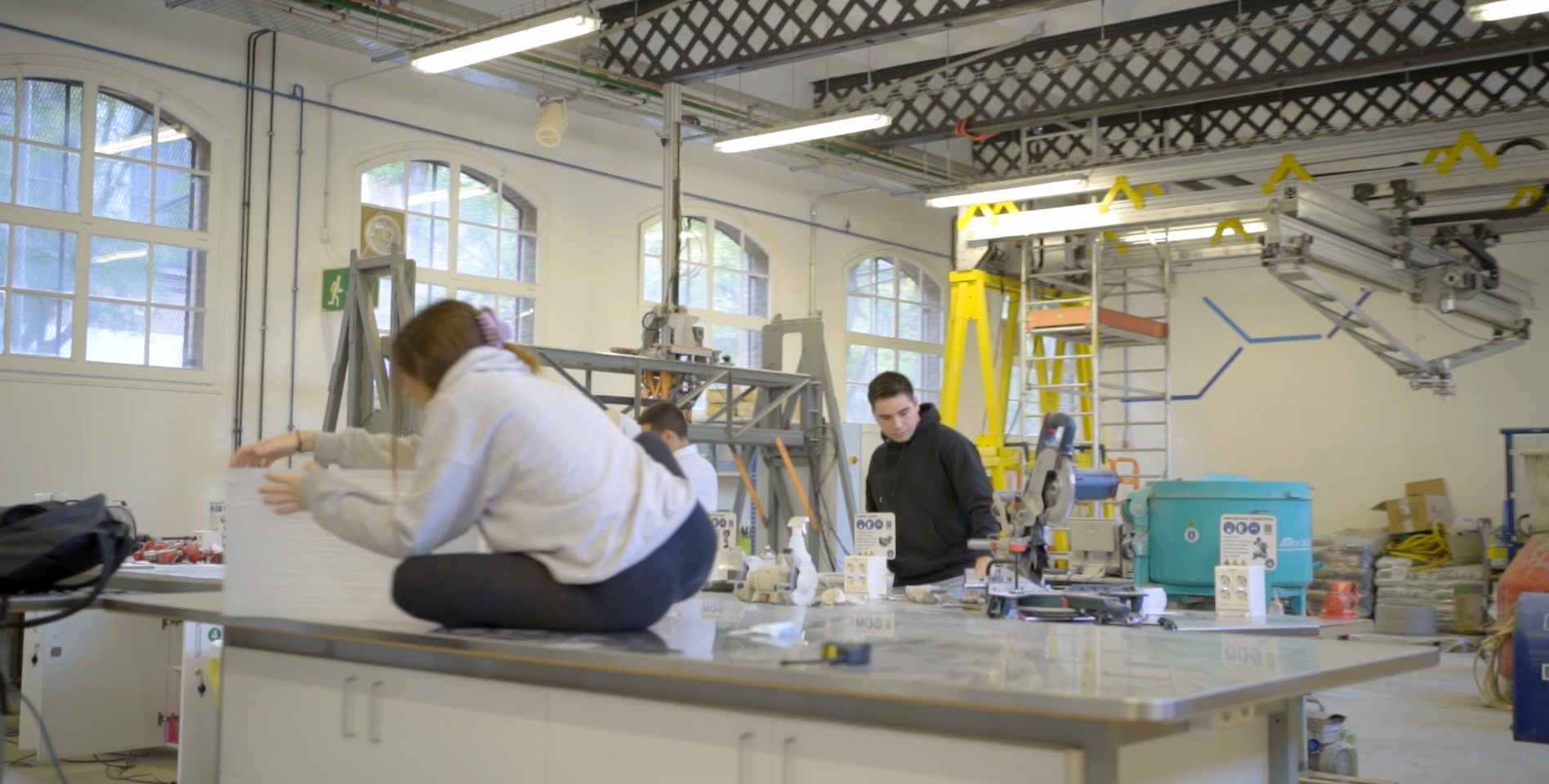 65
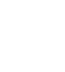 gradosuniversitarios
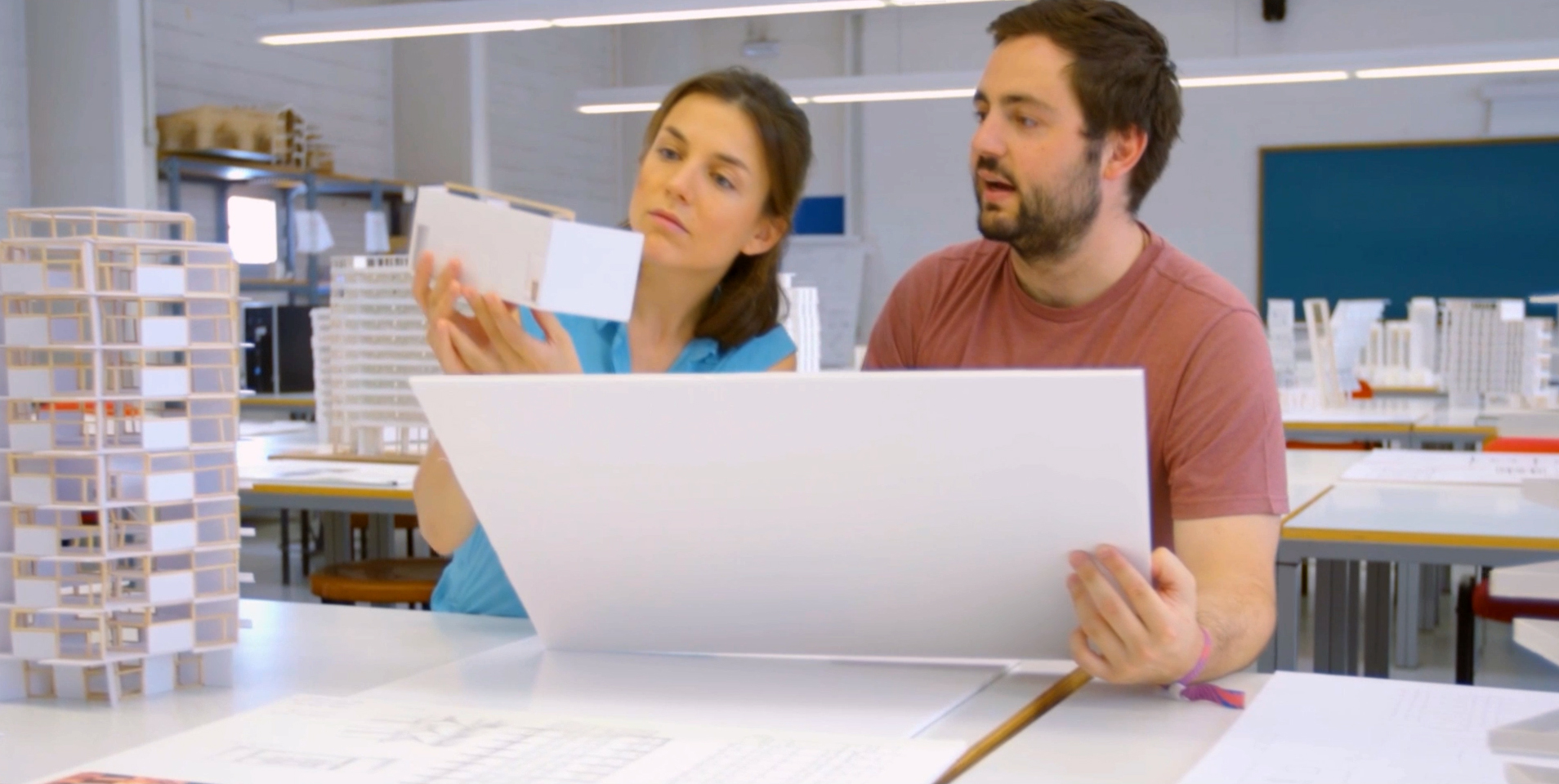 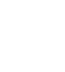 84
45
másteresuniversitarios
impartidosen inglés
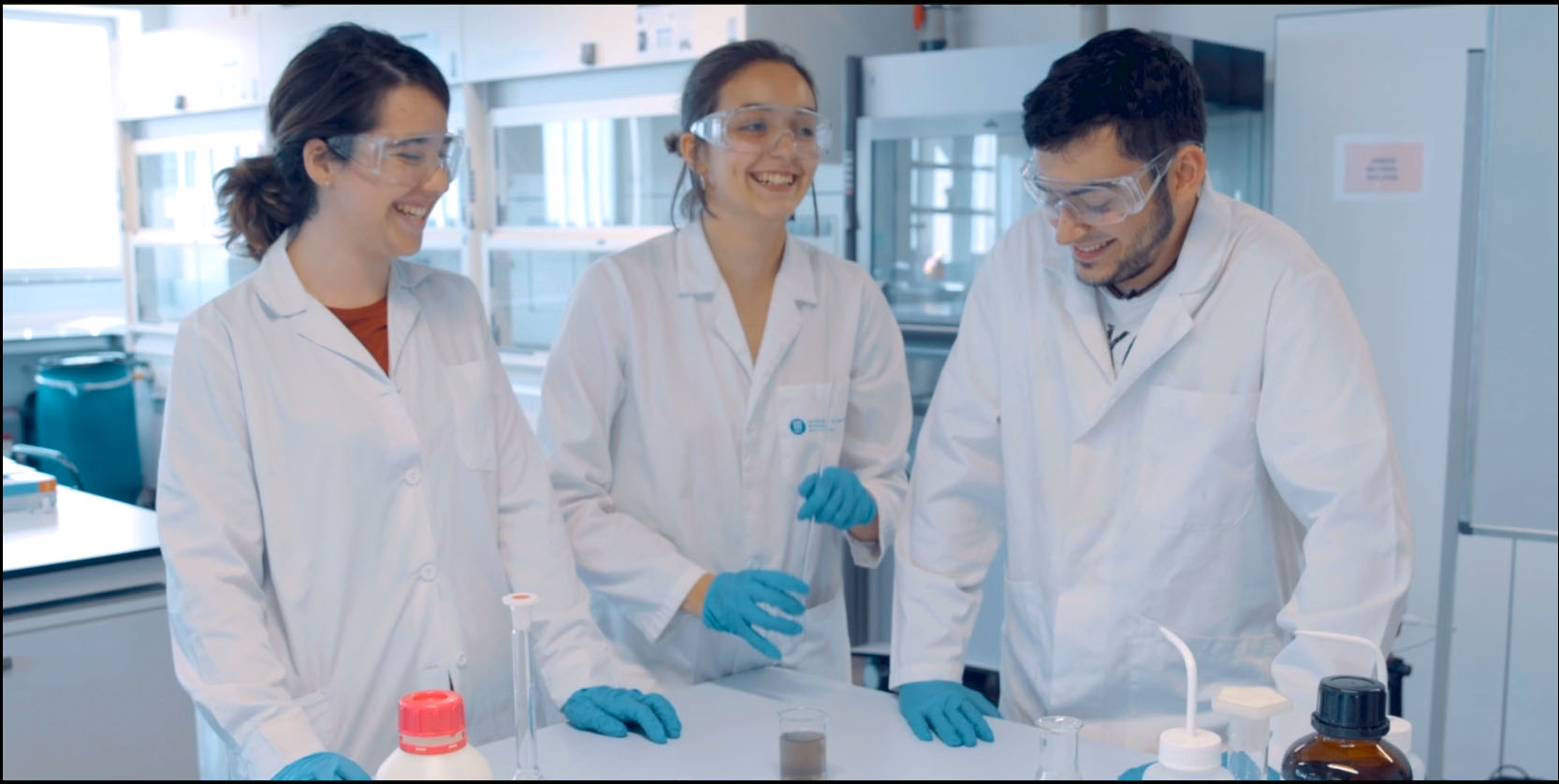 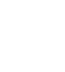 45
programas de doctorado
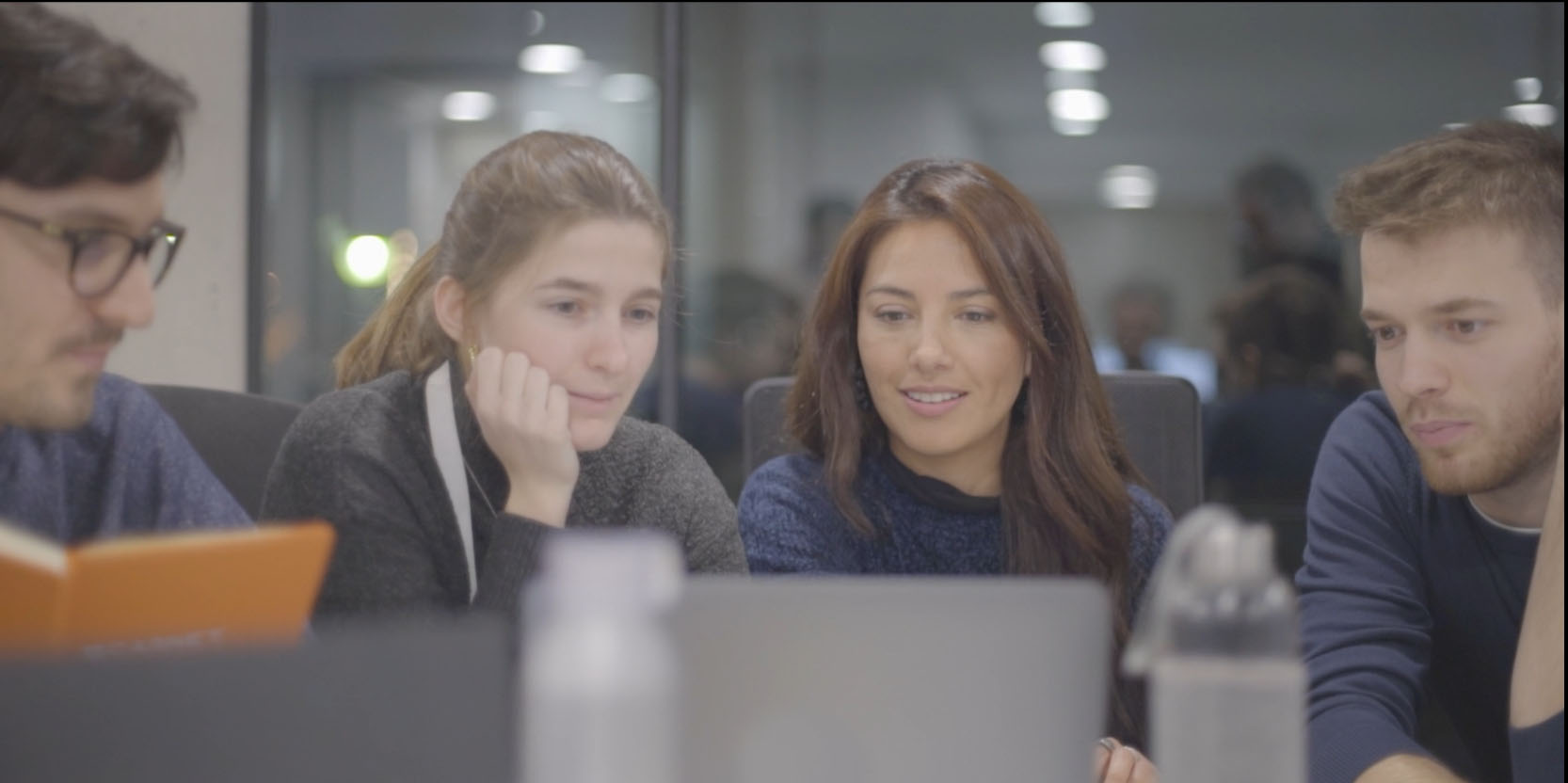 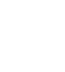 240
programas 
de formación permanente
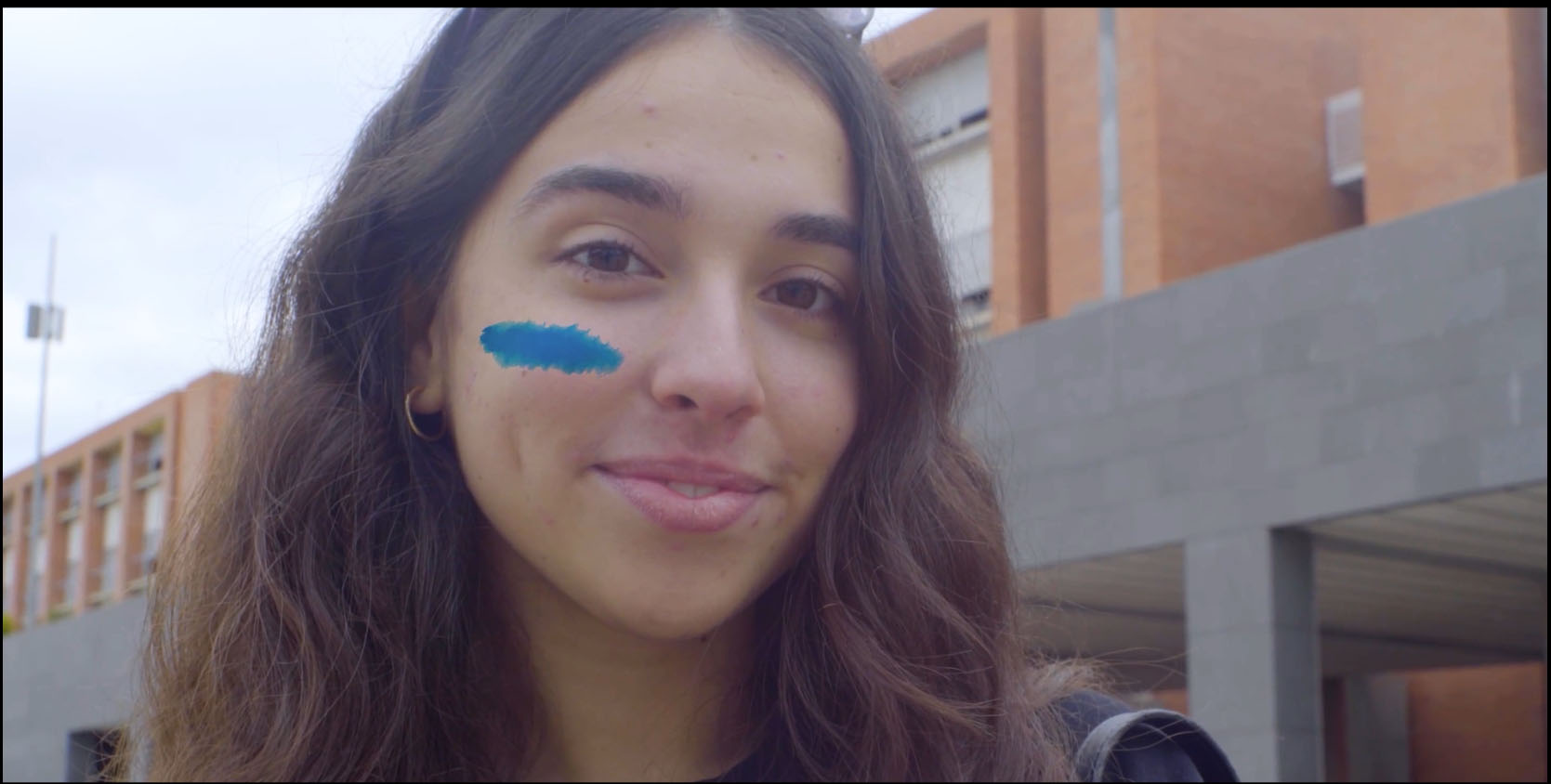 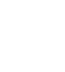 18
centros 
docentes
7
ciudades 
de Cataluña
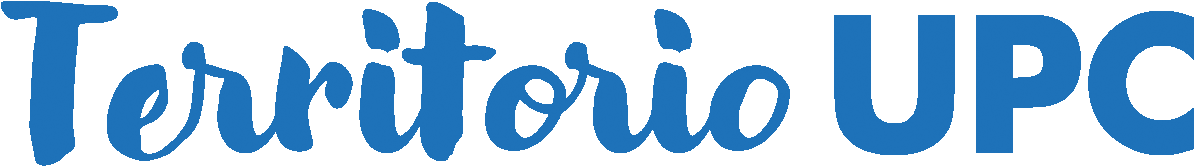 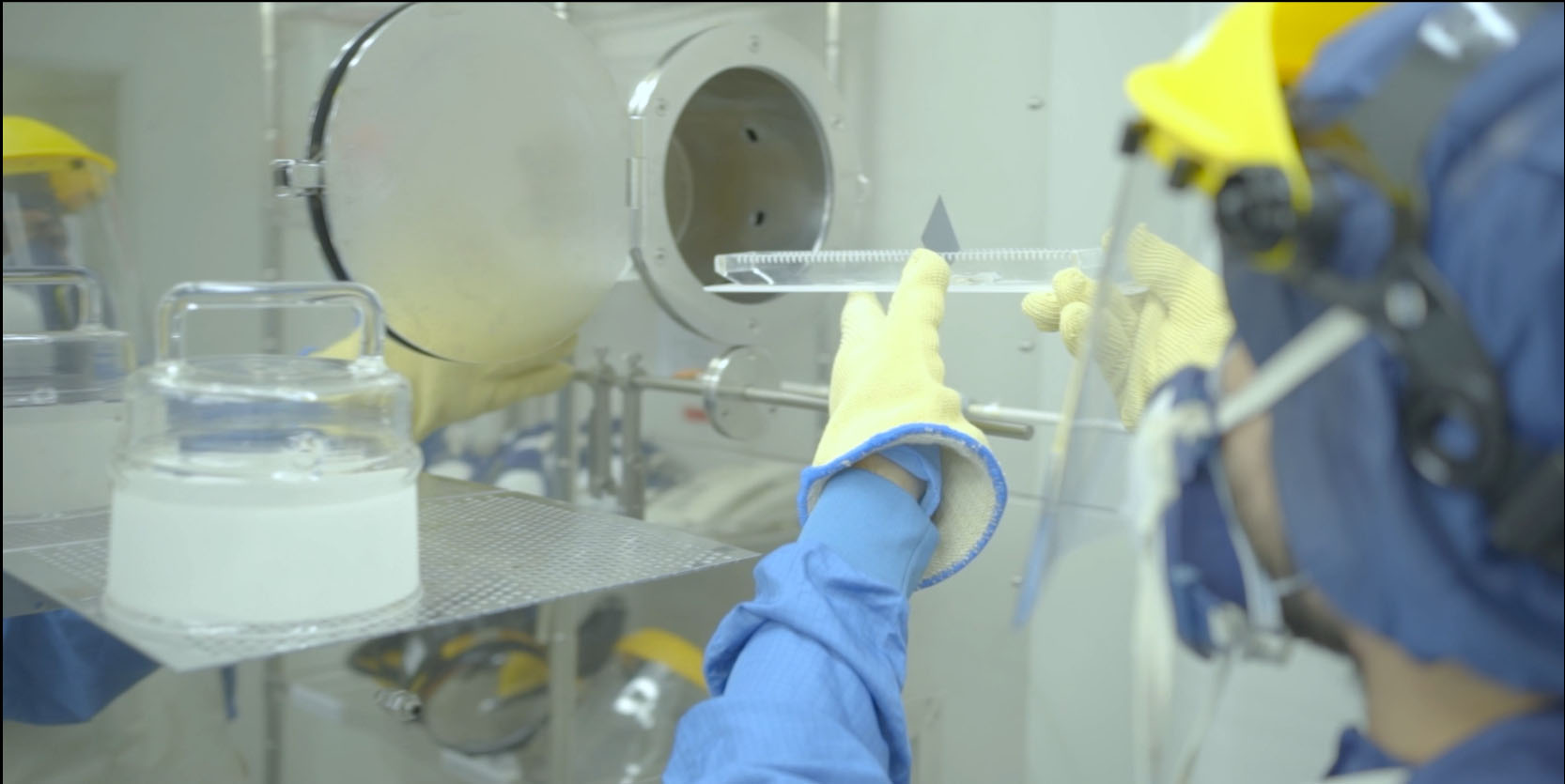 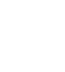 141
grupos 
de investigación
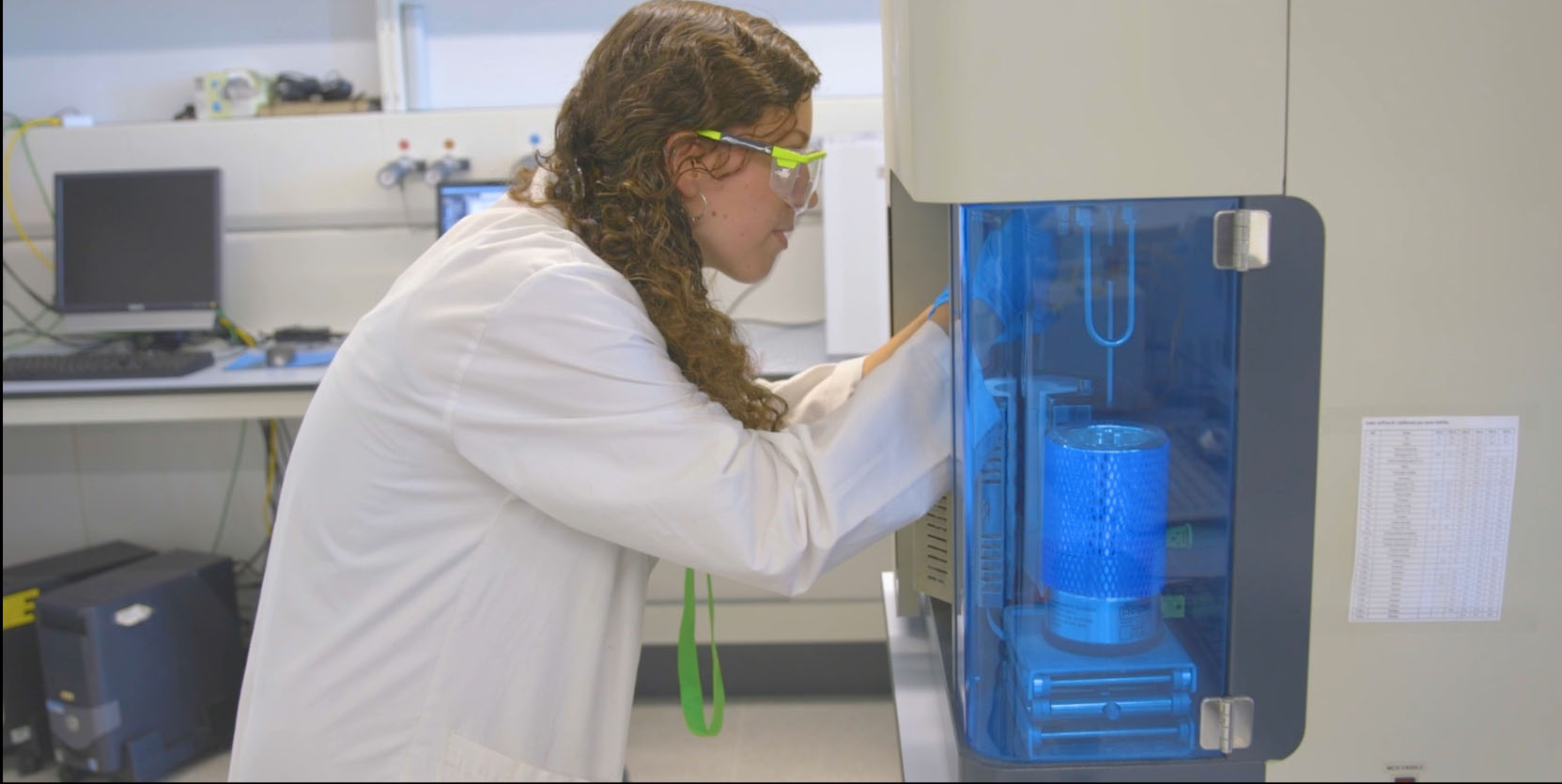 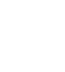 294
tesis 
doctorales
leídas
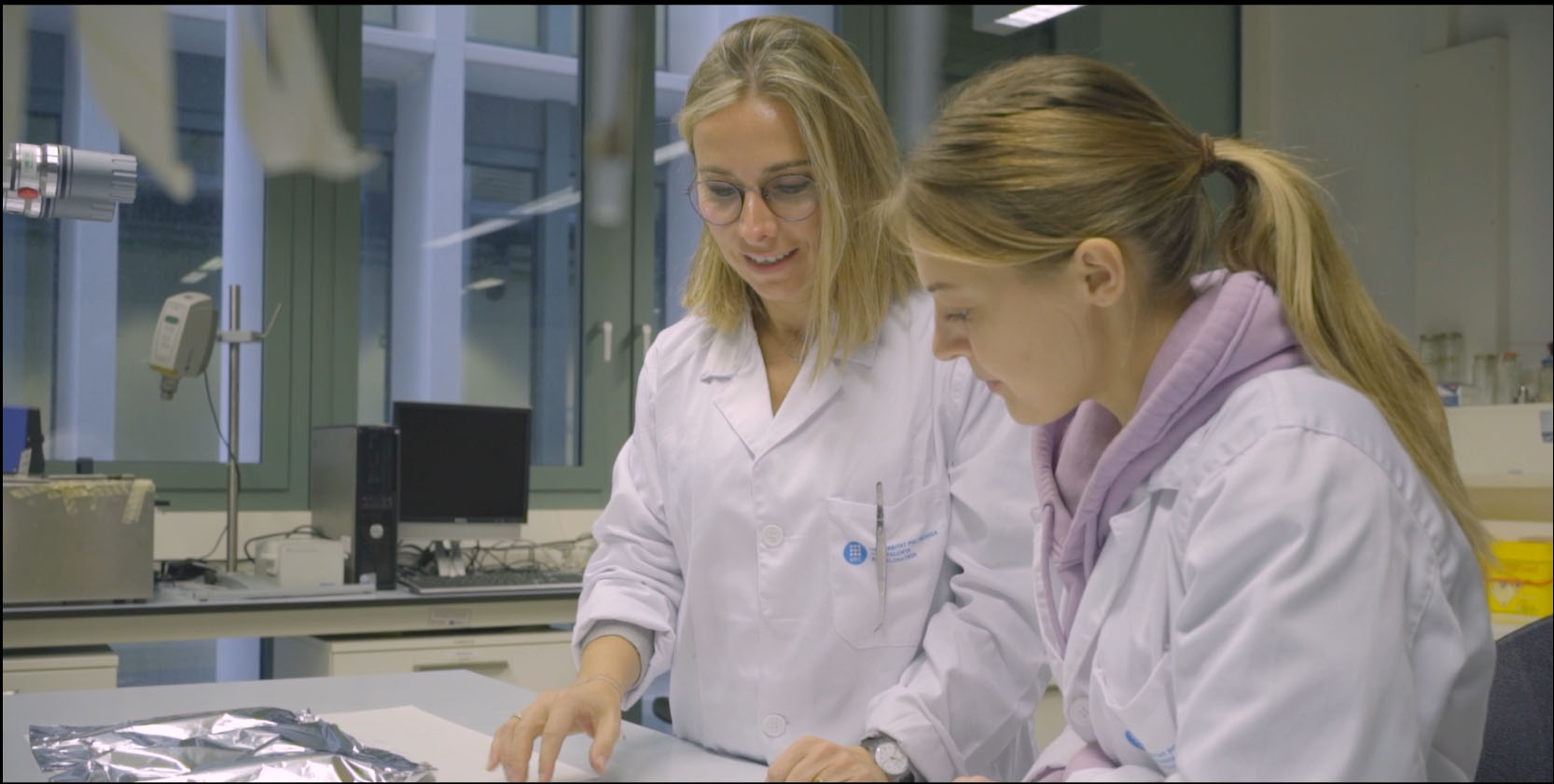 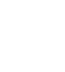 2.362
artículos publicados 
en revistas científicas
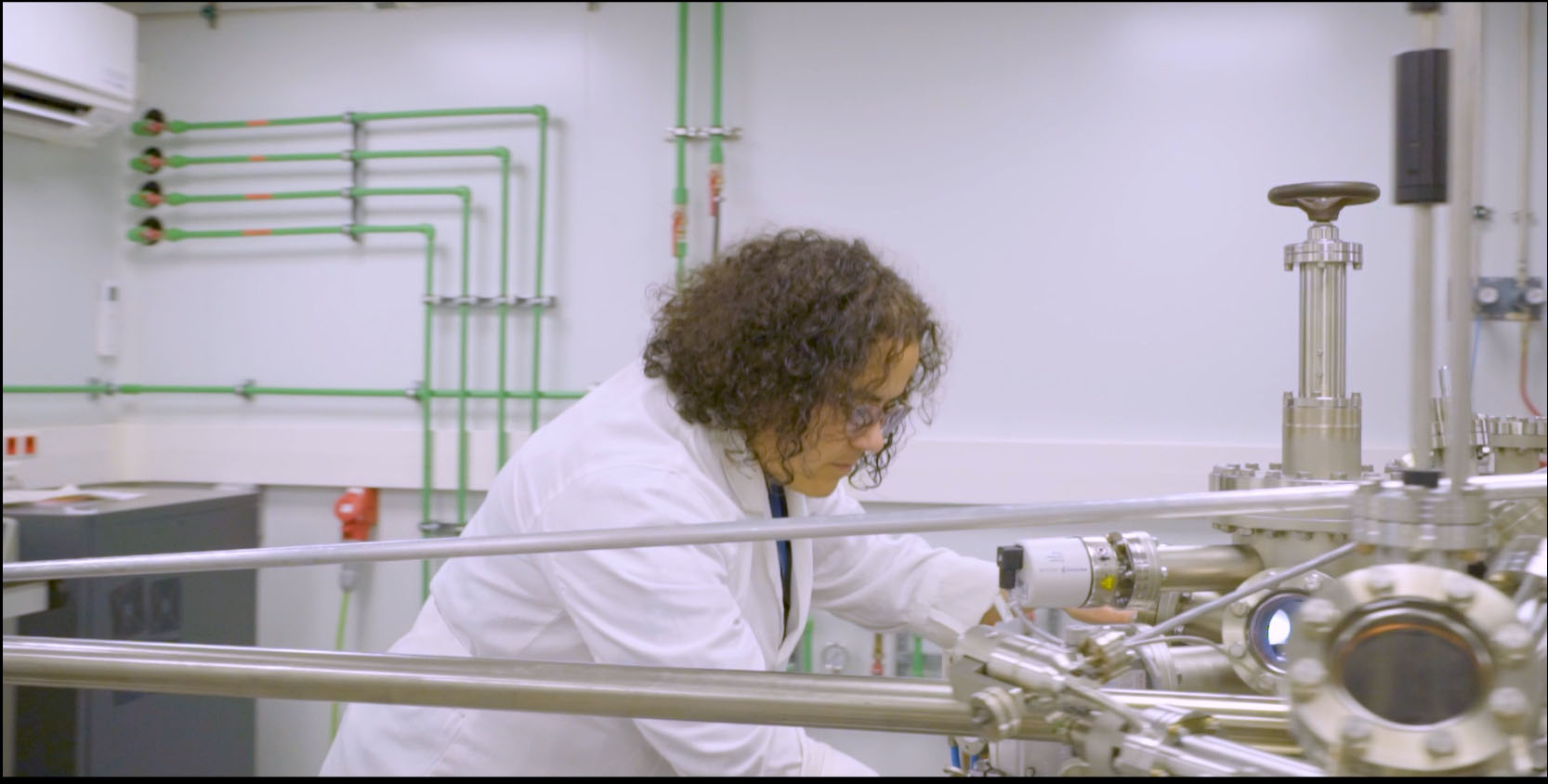 906
nuevos convenios 
y proyectos de investigación
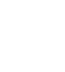 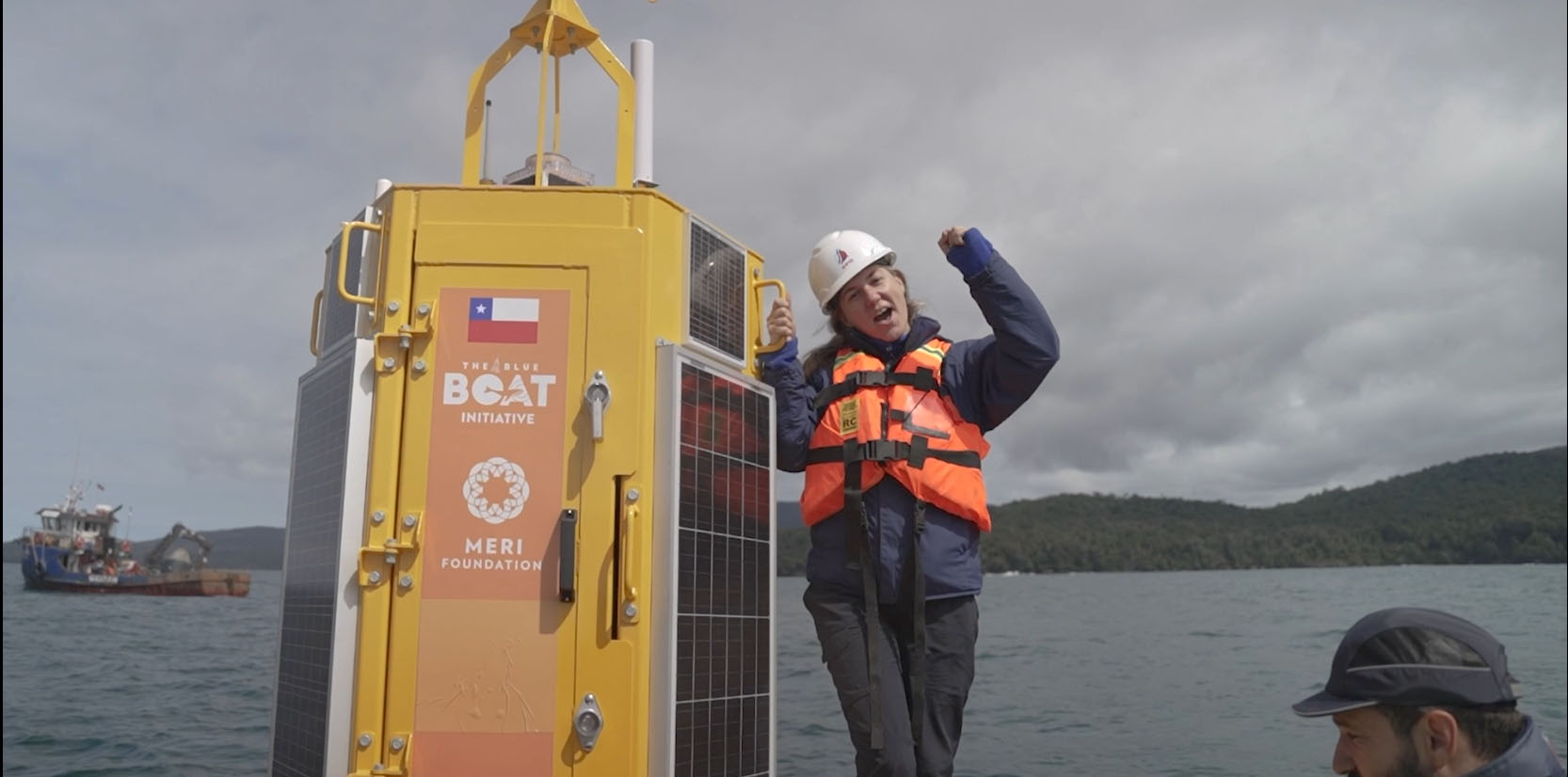 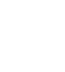 1.924
convenios 
y proyectos
activos
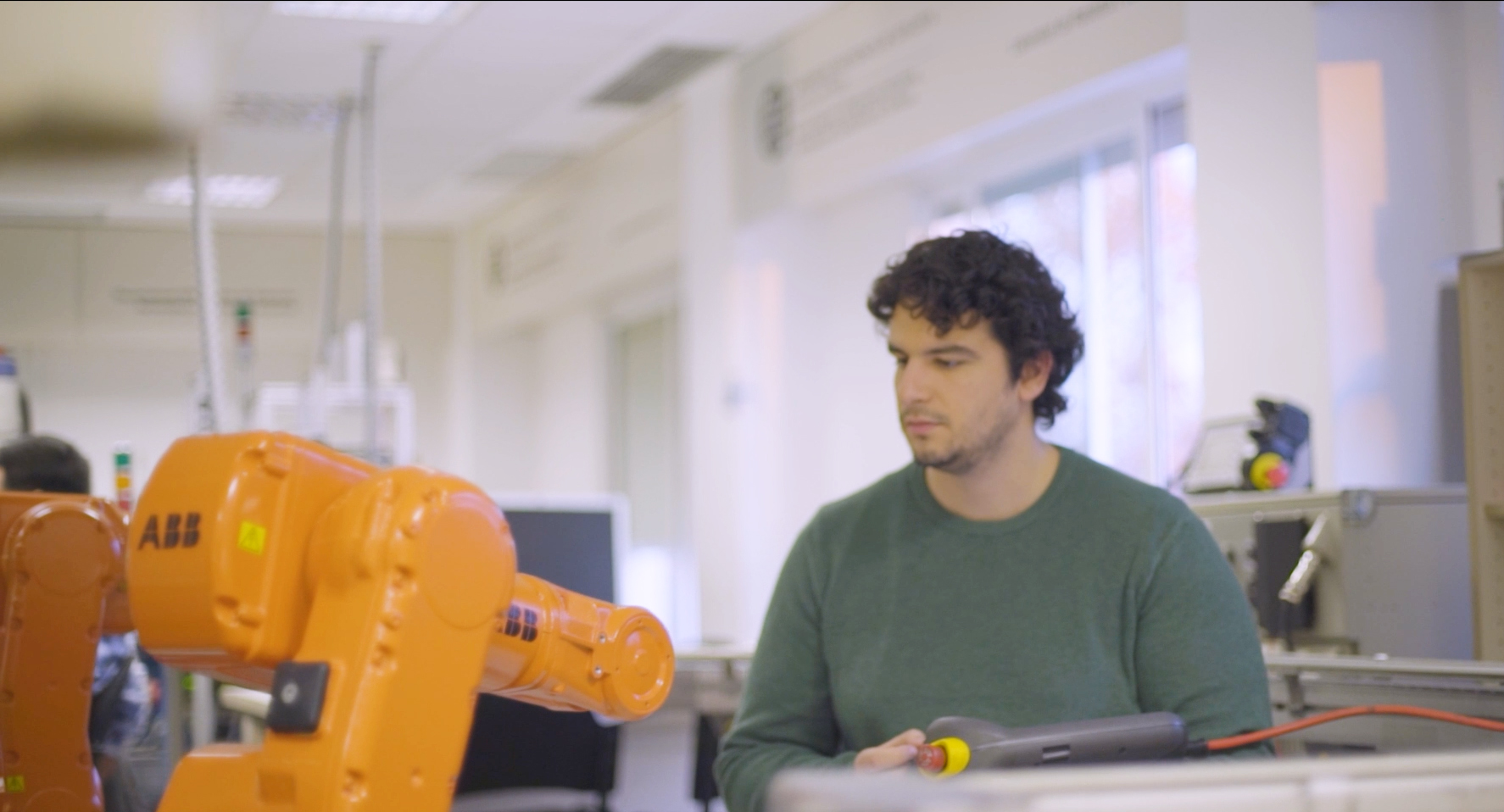 2.834
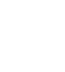 empresas y entidades 
con convenios
de colaboración
80,9 Me
ingresos 
por proyectos
de I+D+i (2022)
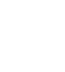 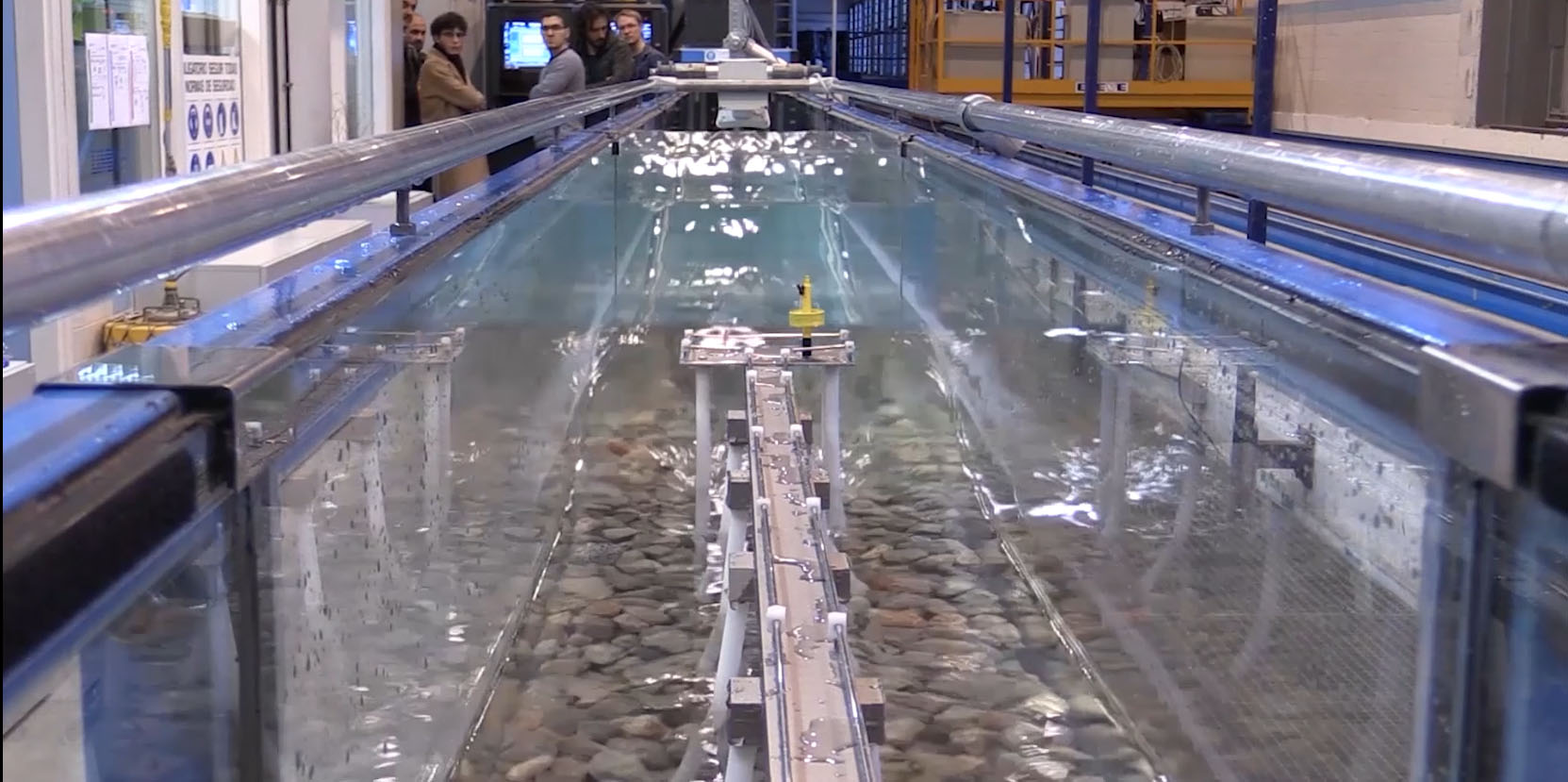 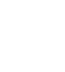 La UPC, primera universidad del Estado 
en proyectos financiados a través
del programa Horizon Europe
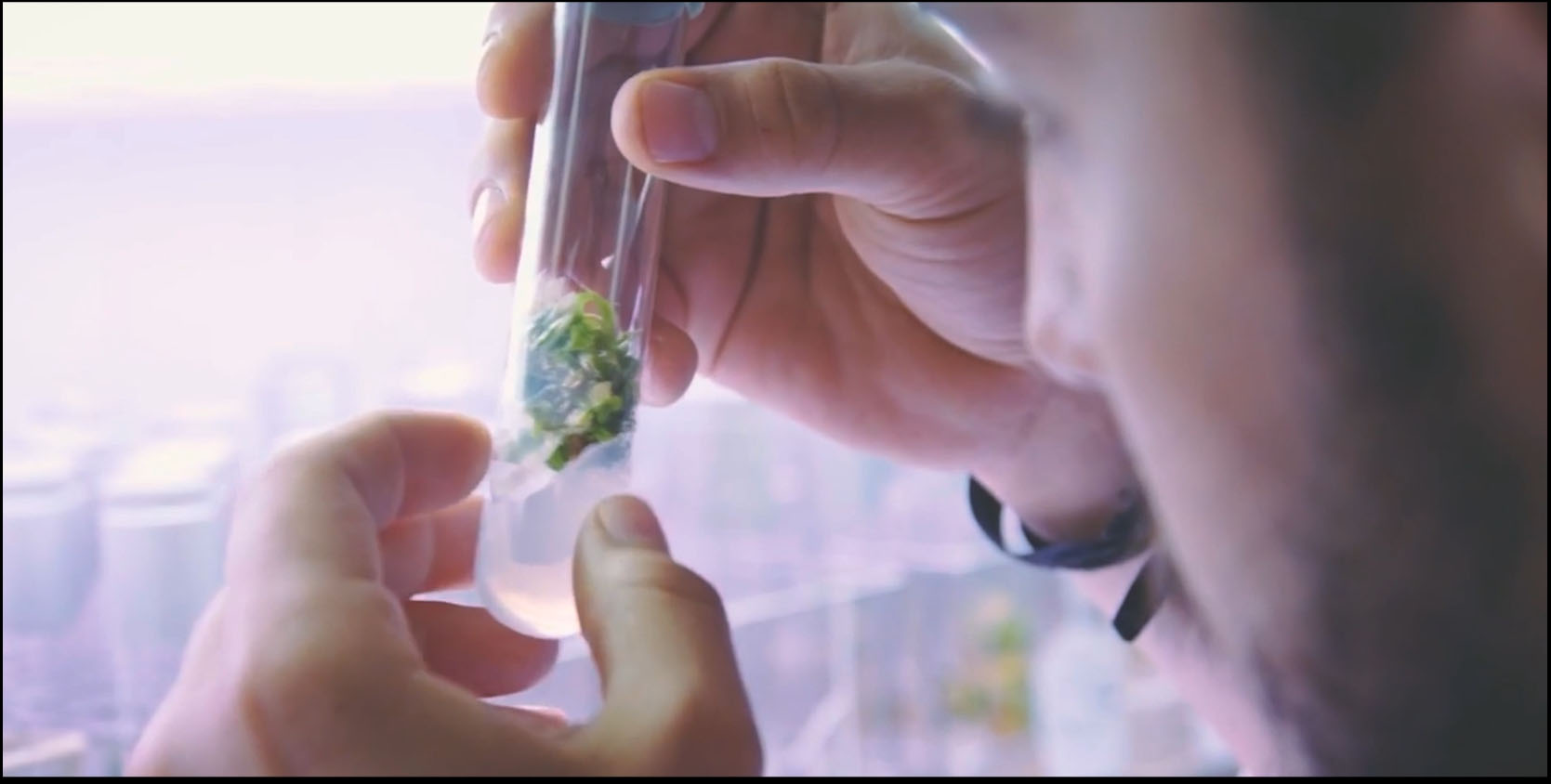 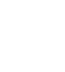 13
patentes
registradas
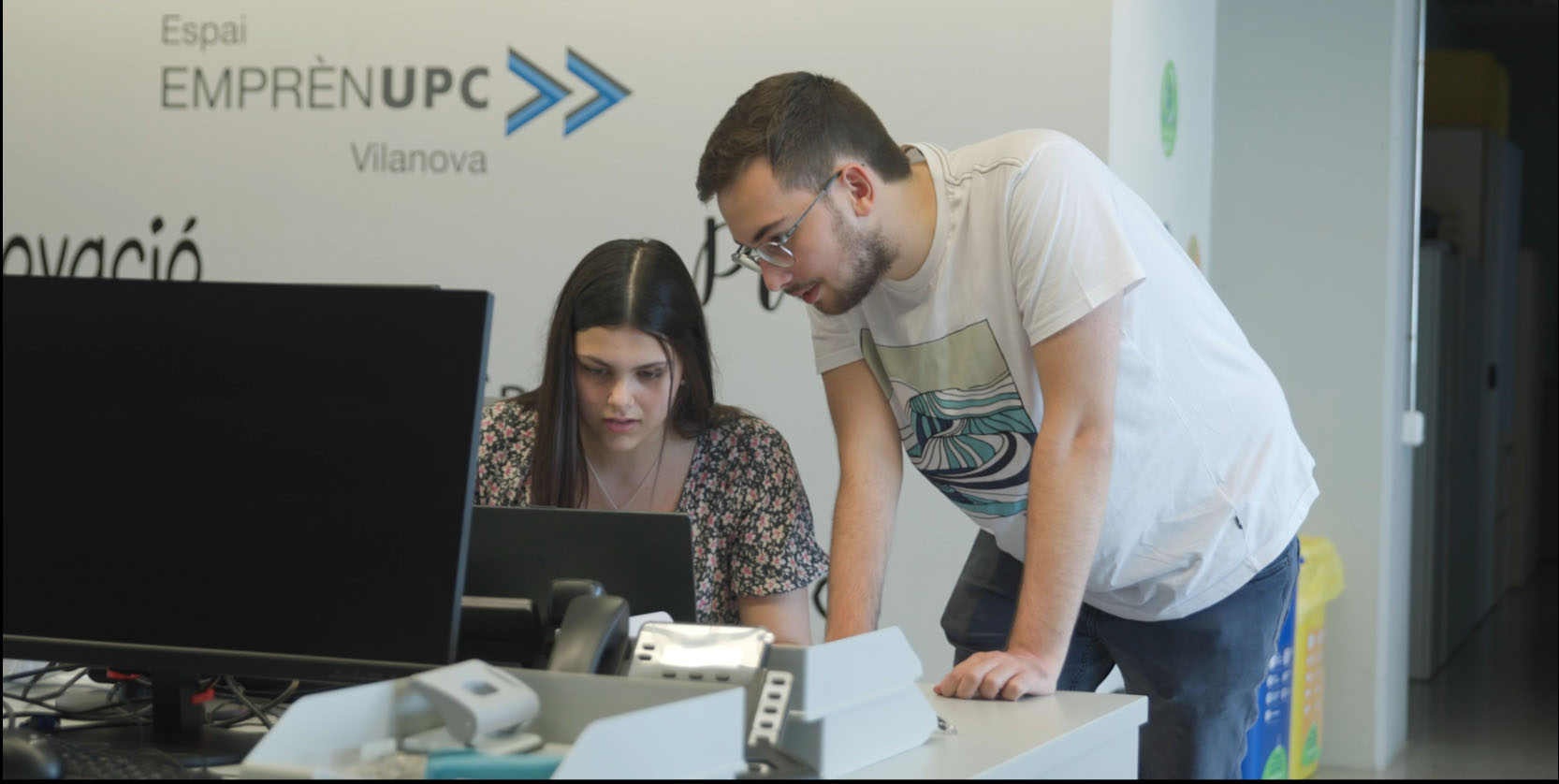 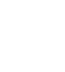 13
nuevas empresas 
de base tecnológica
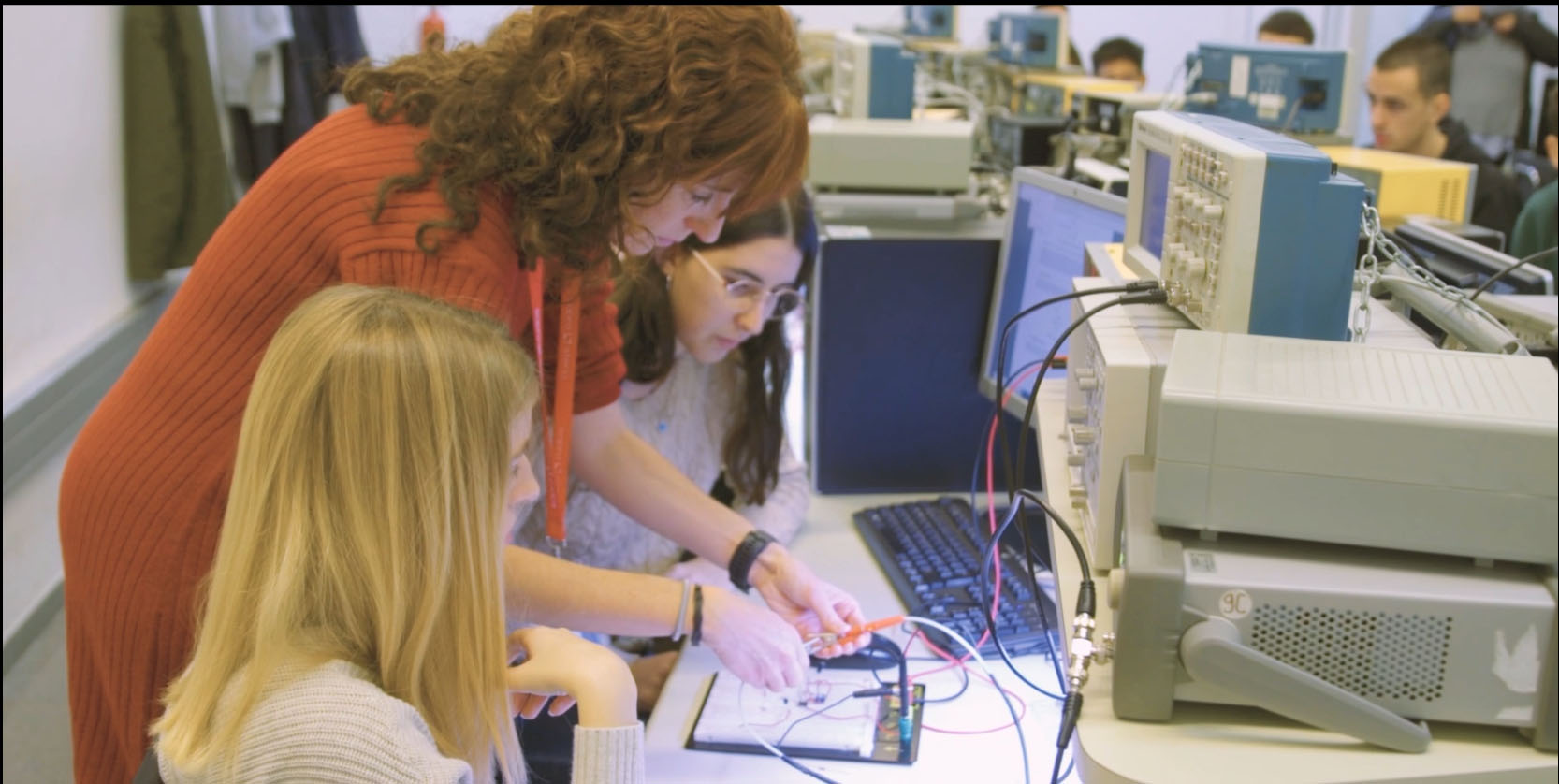 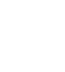 30.437
estudiantes de grado 
y máster universitario
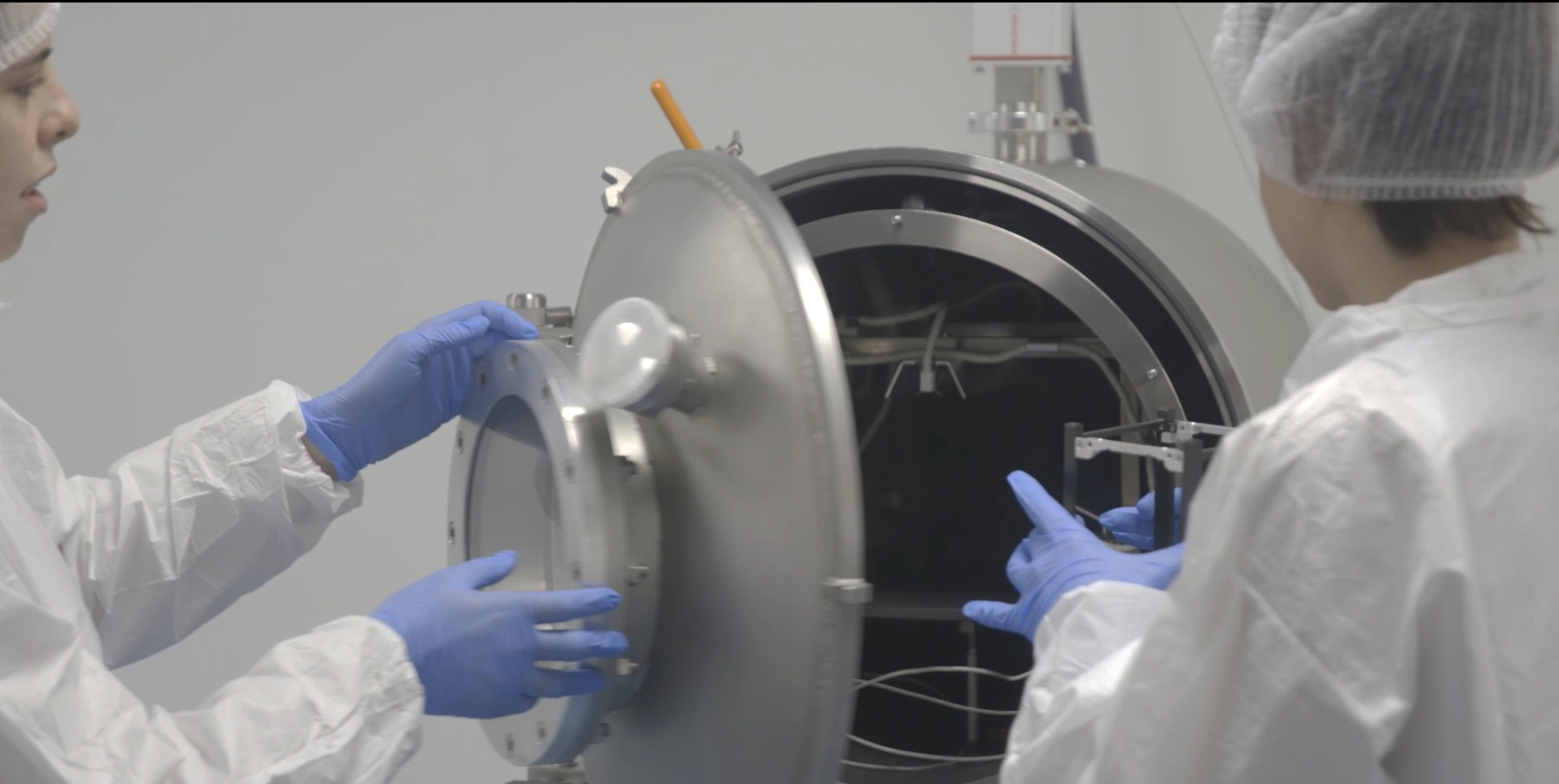 2.104
doctorandos
y doctorandas
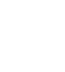 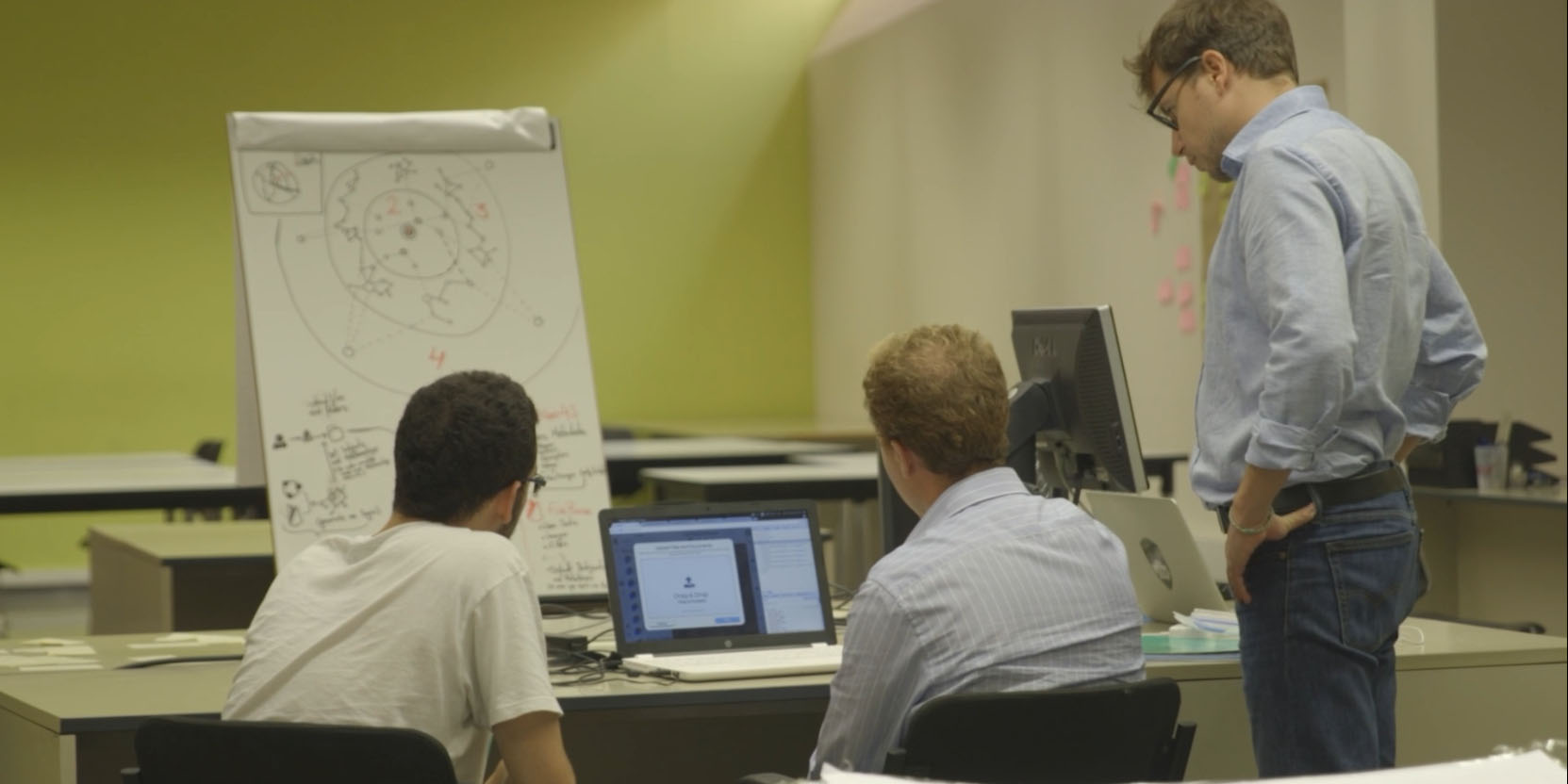 5.936
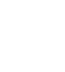 titulados y tituladas de 
grado y máster universitario
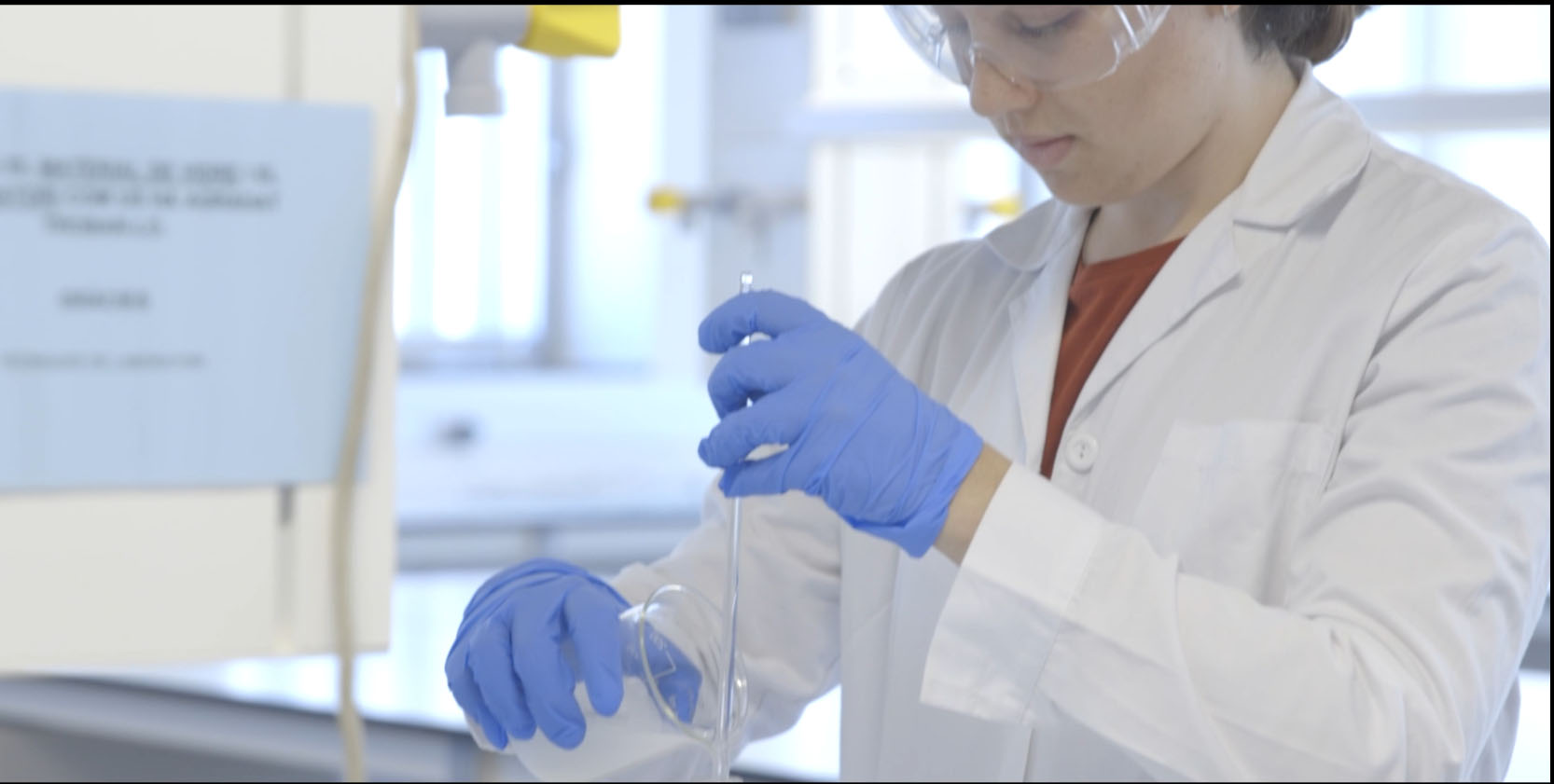 294
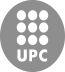 doctores 
y doctoras
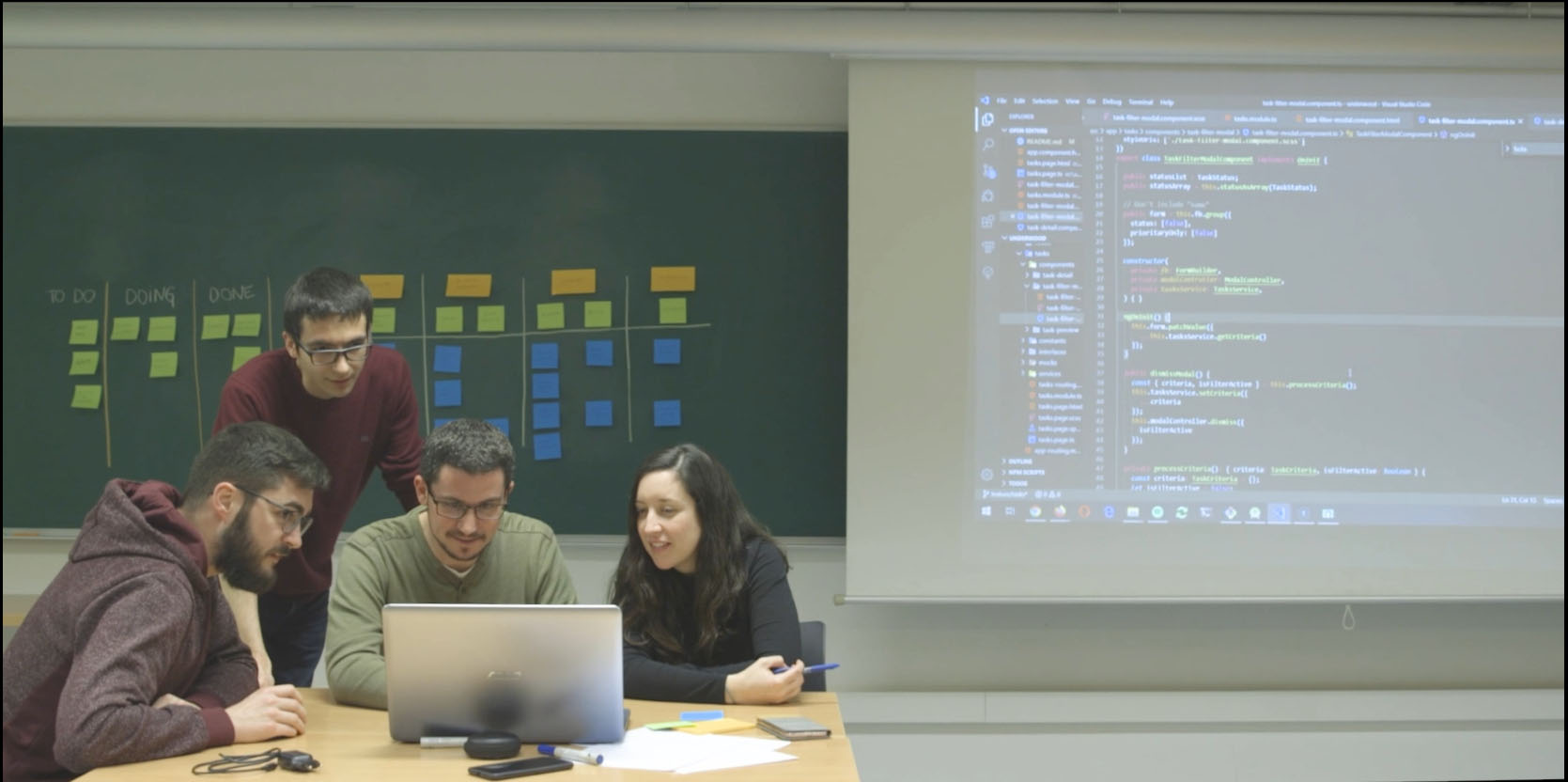 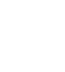 87.538
alumni
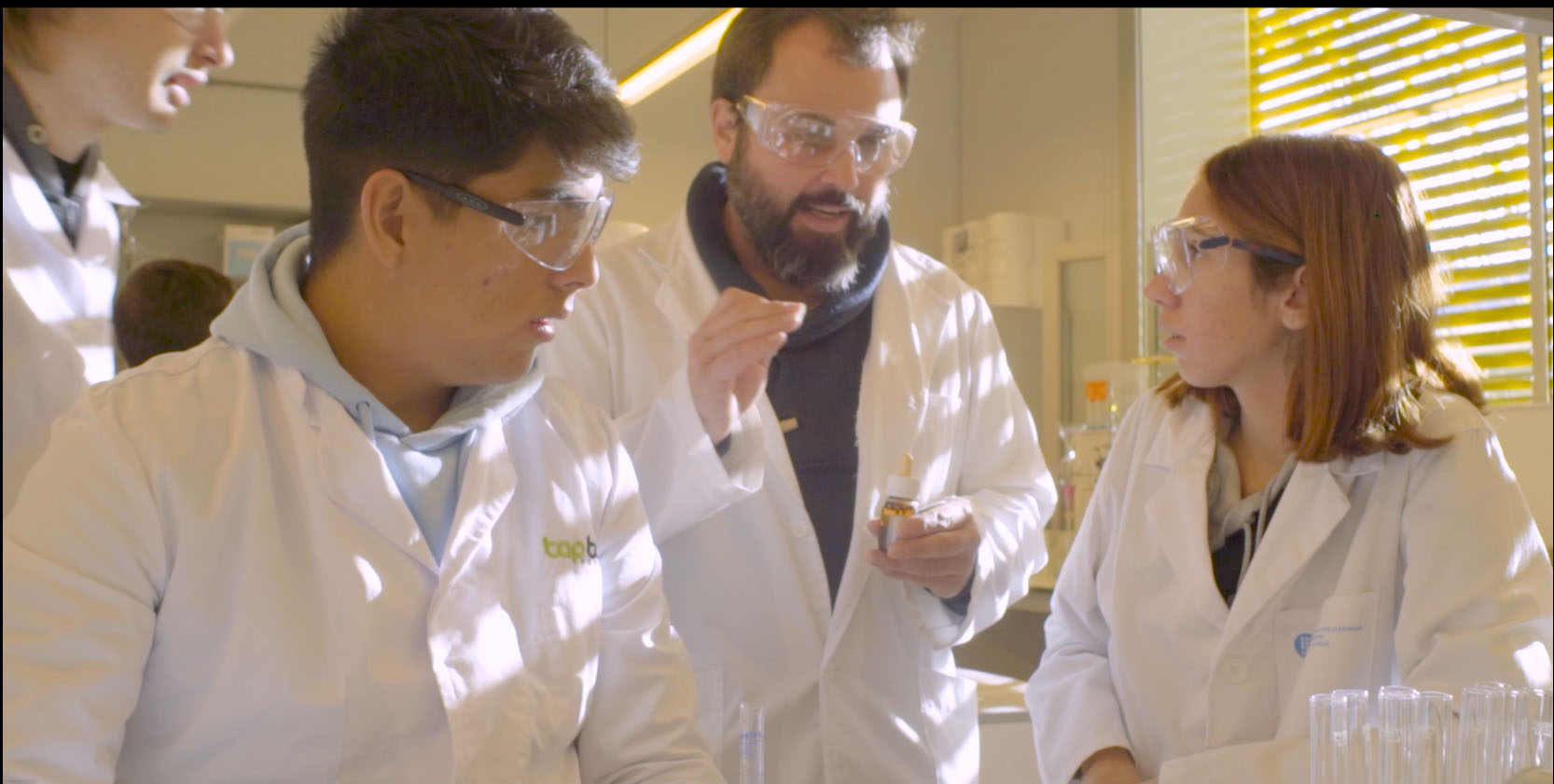 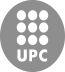 3.629
personal docente 
e investigador
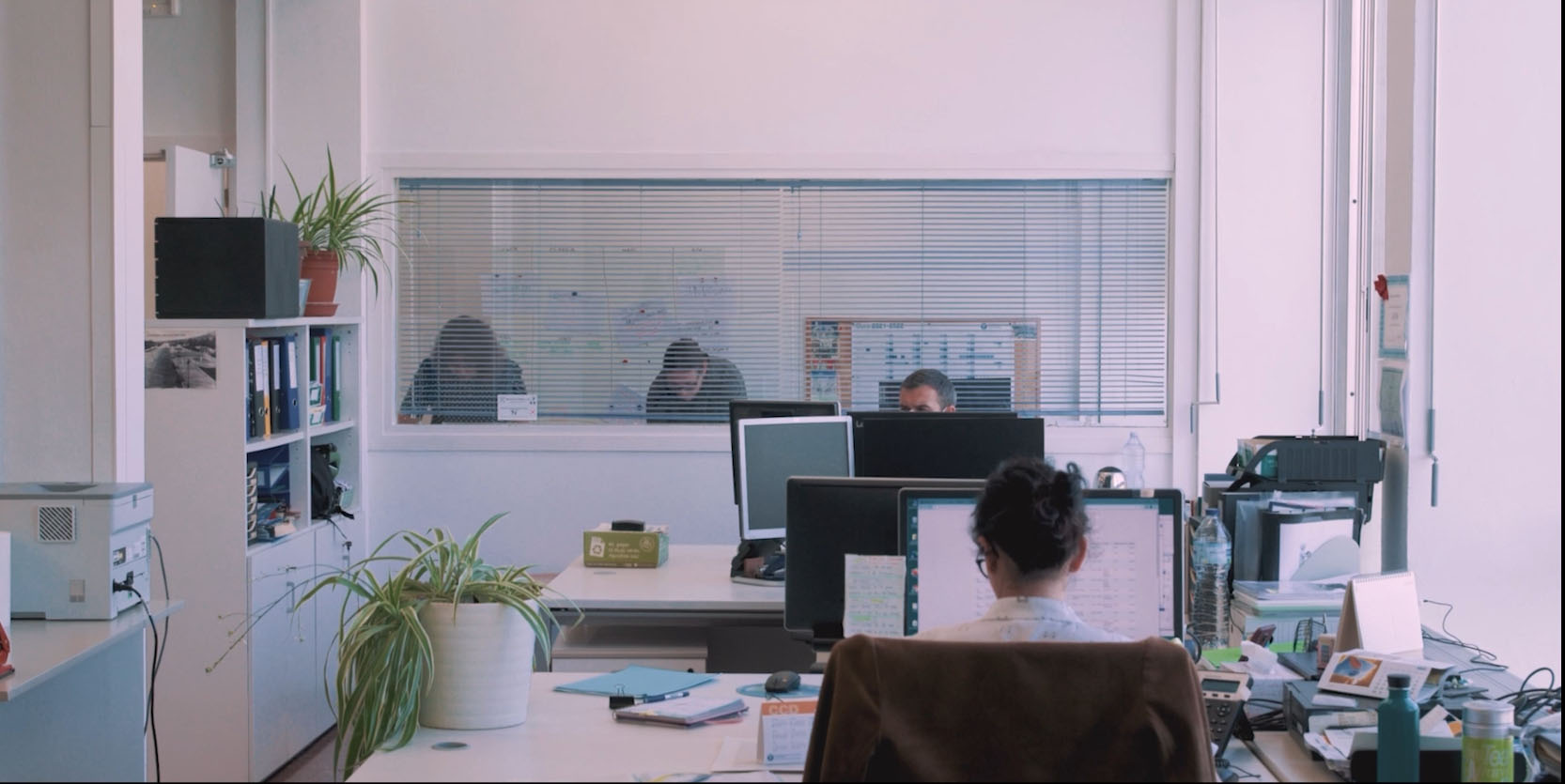 1.989
personal 
de administración
y servicios
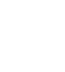 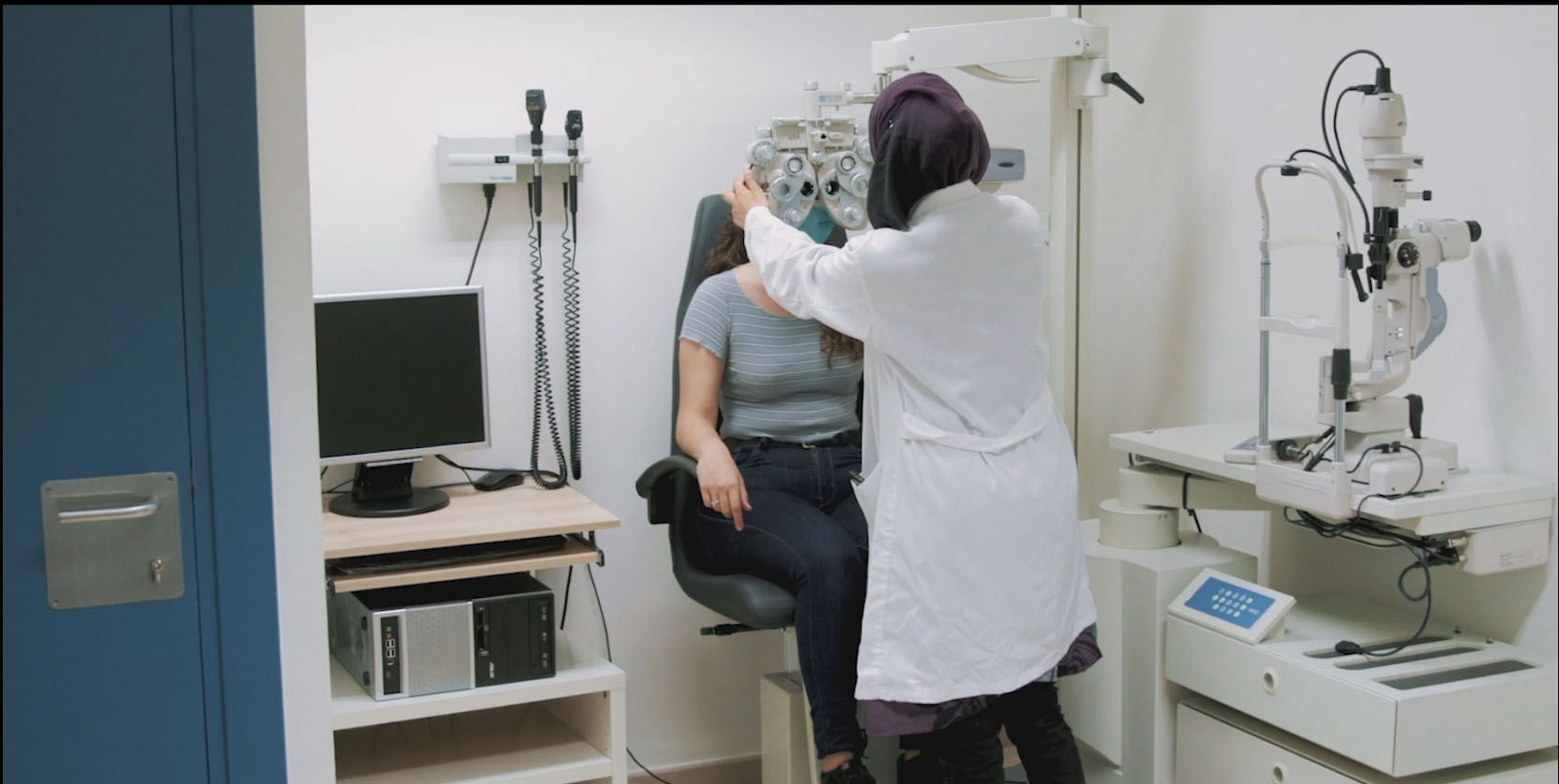 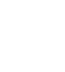 5.119
estudiantes 
en prácticas
en empresas
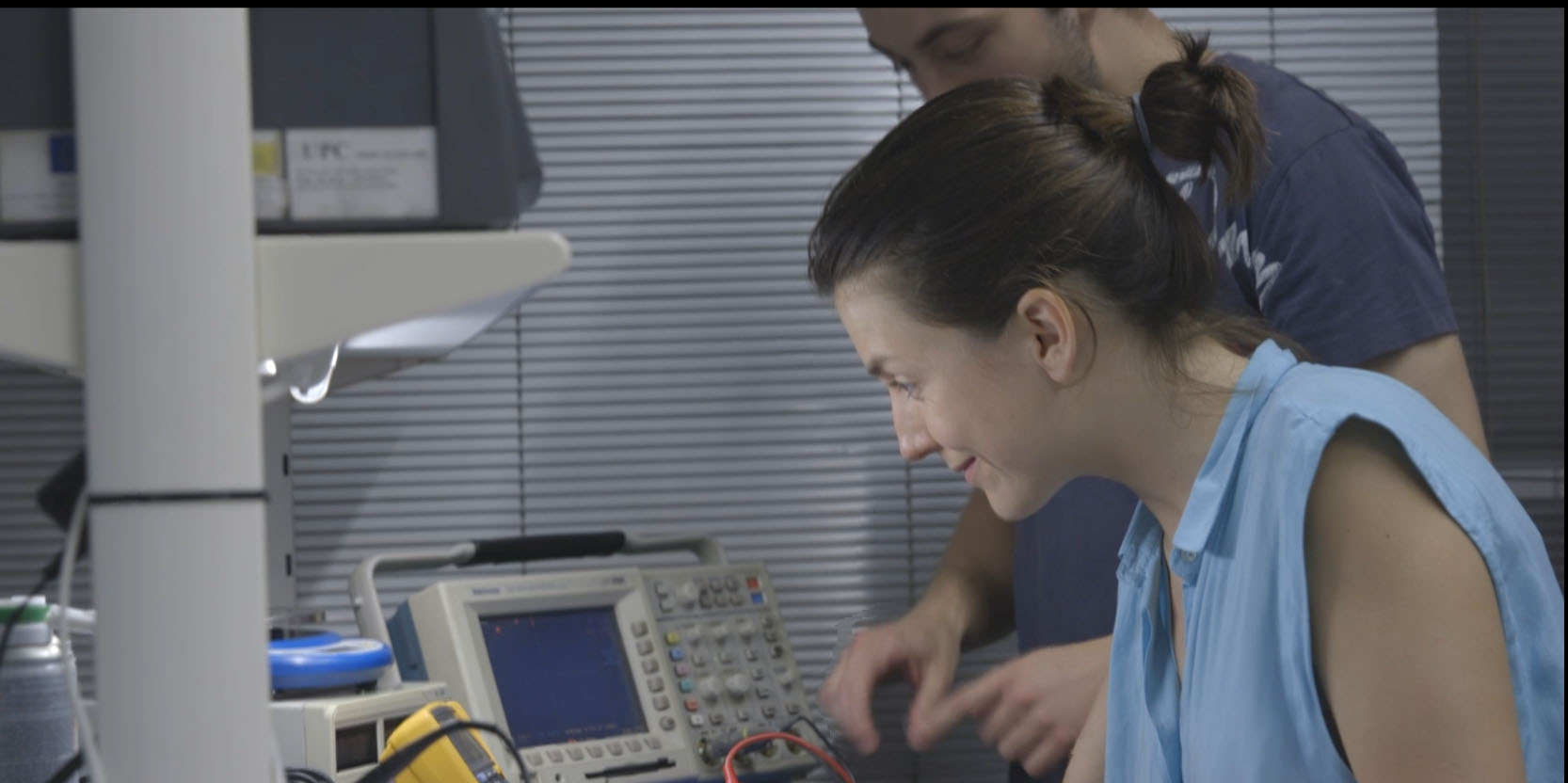 95%
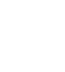 inserción 
laboral
88%
encuentran 
empleo
en menos
de 6 meses
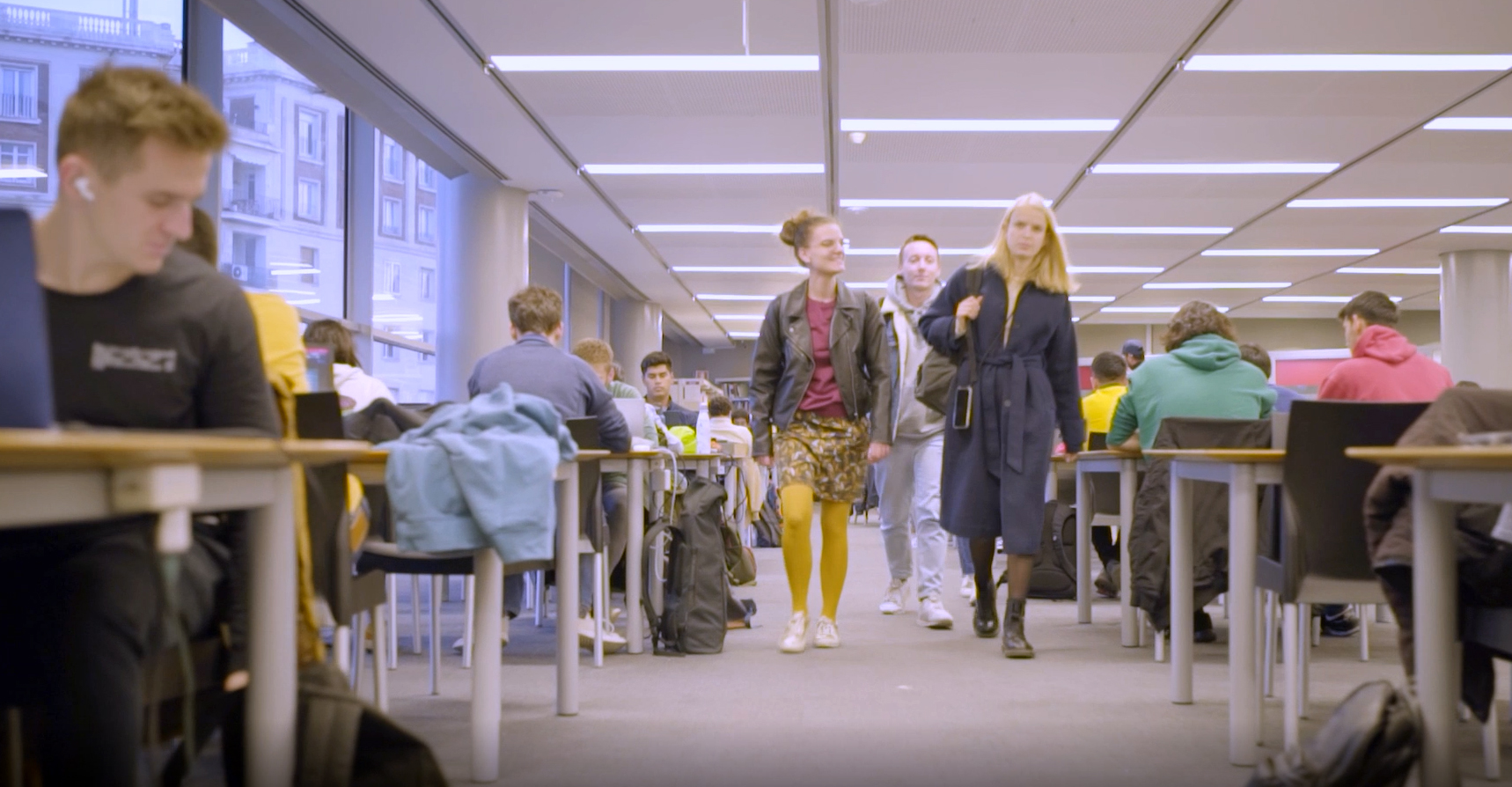 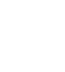 2.940
estudiantes 
en programas
de movilidad
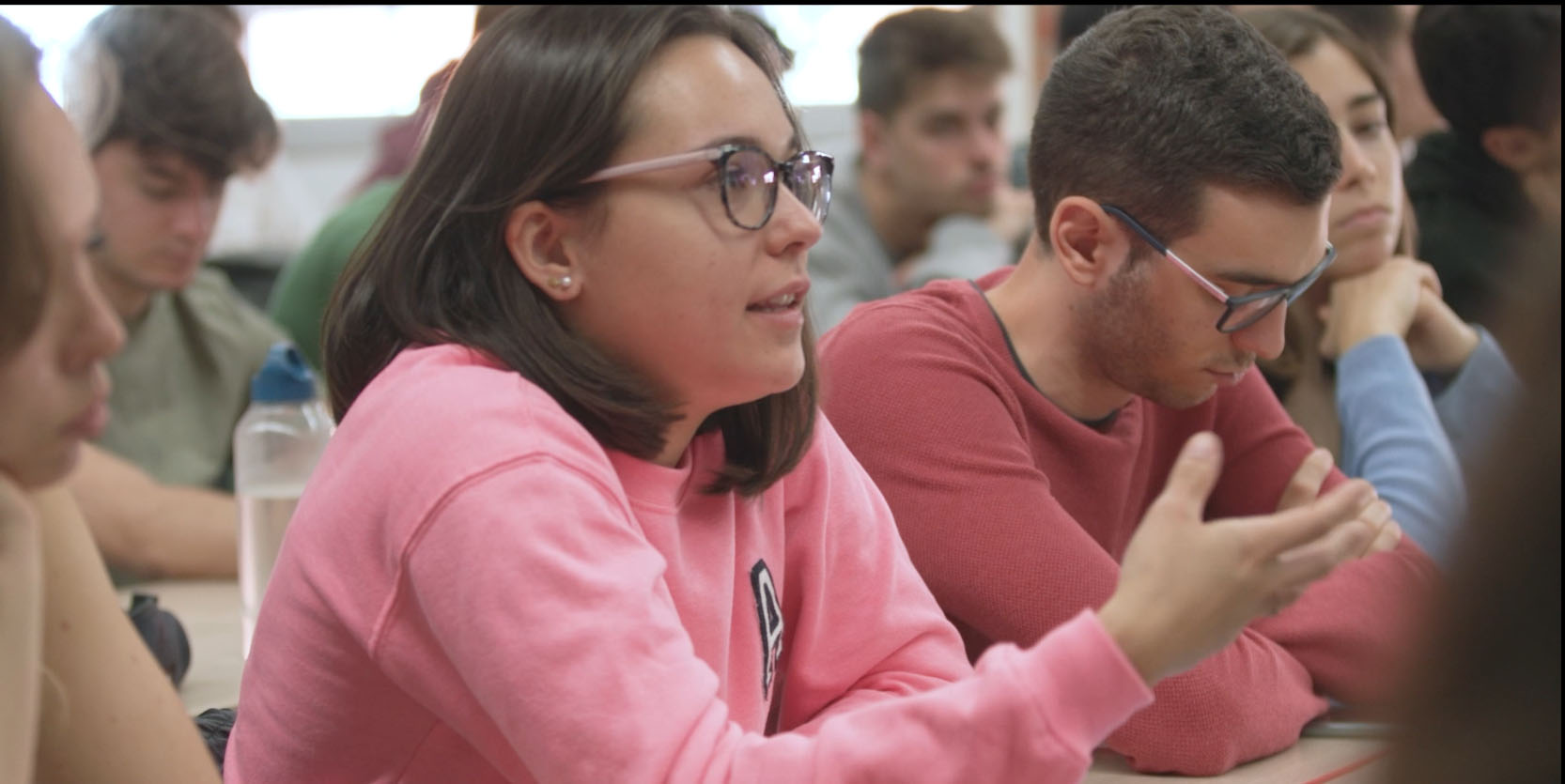 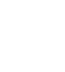 1.551
acuerdos de intercambio de estudiantes 
con             instituciones de educación 
superior
716
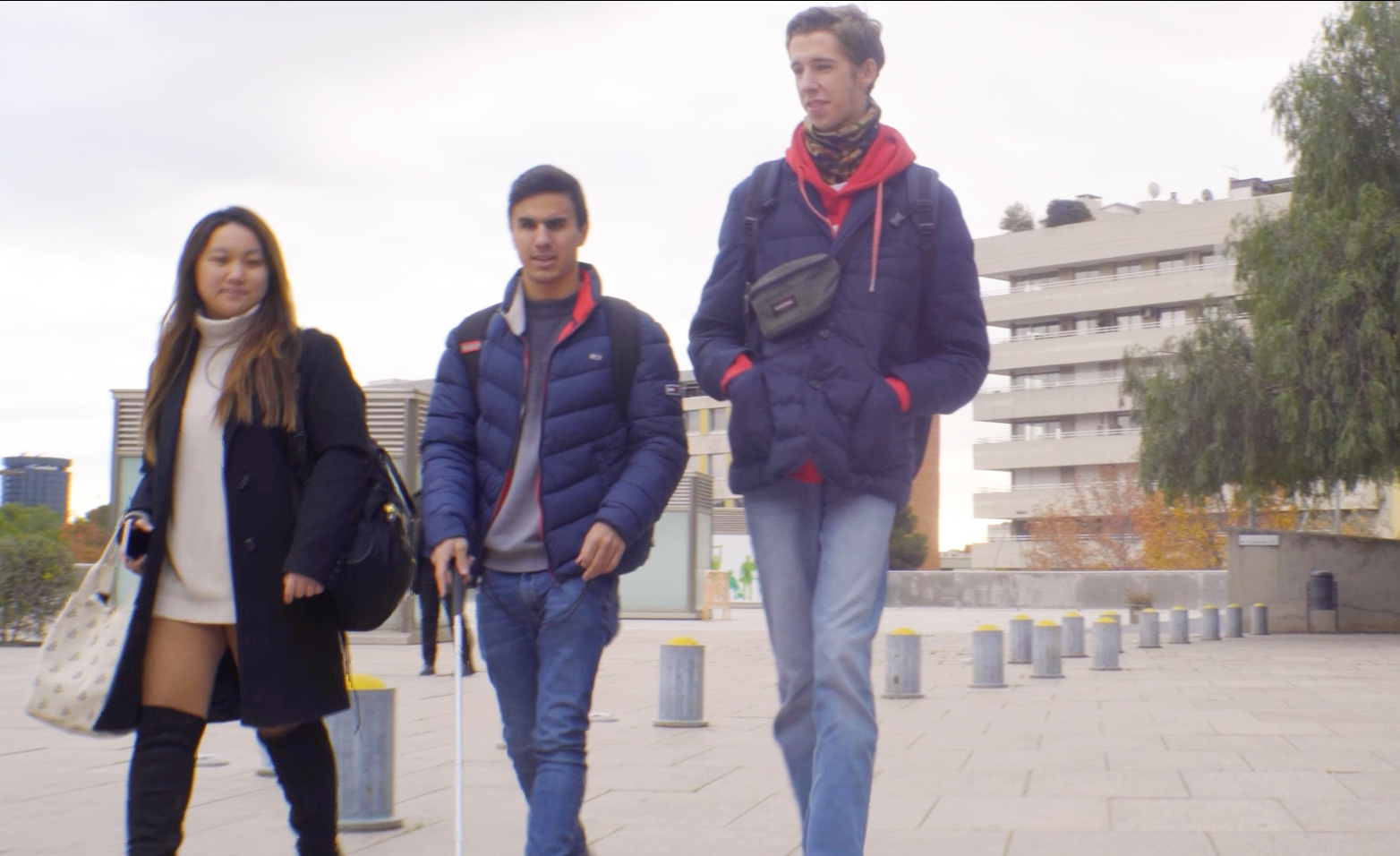 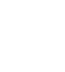 El 55%
de estudiantes
de doctorado
y el 27%
de máster son
internacionales
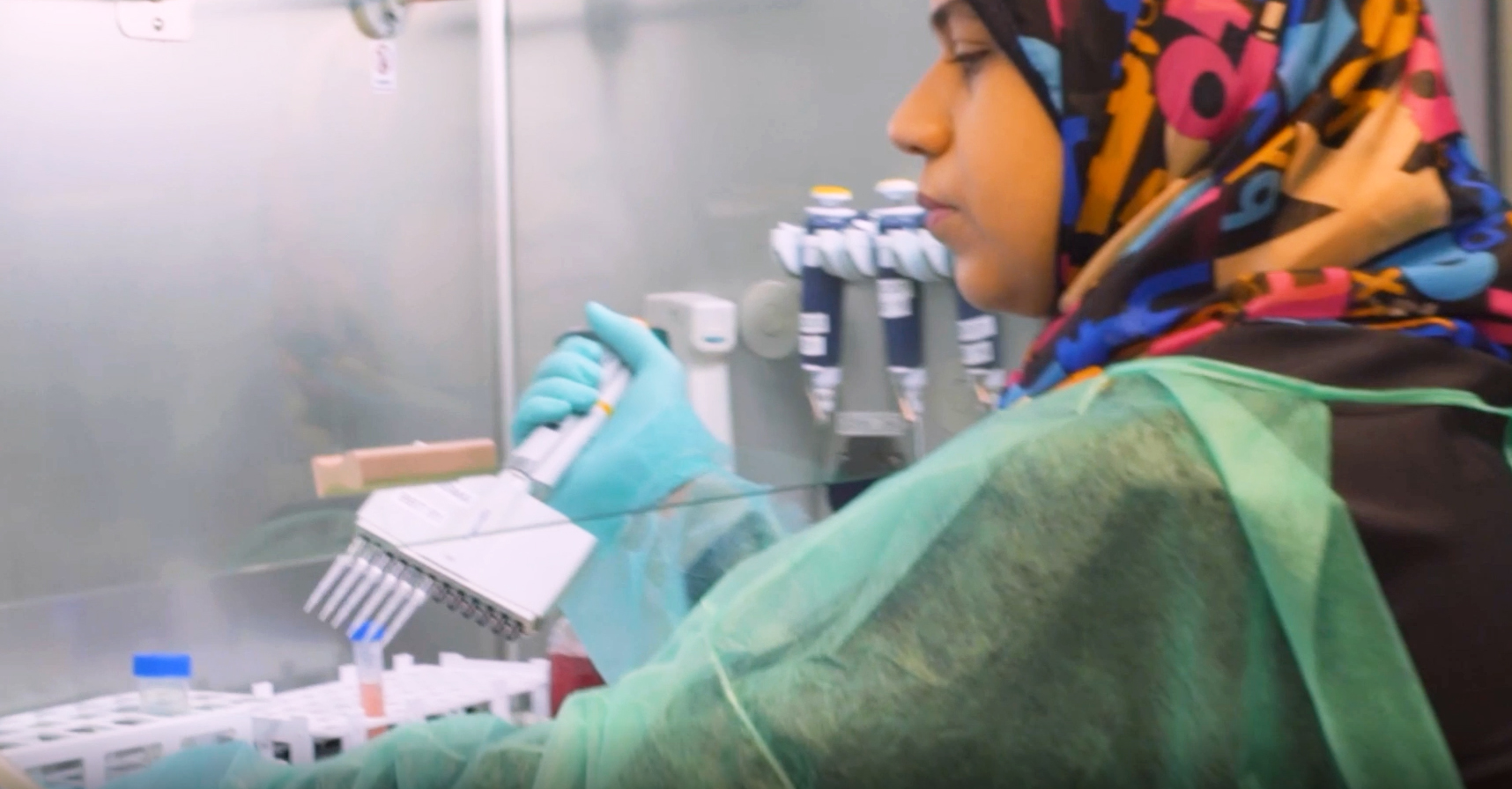 227
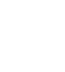 convenios 
de cooperación
académica
con instituciones
internacionales
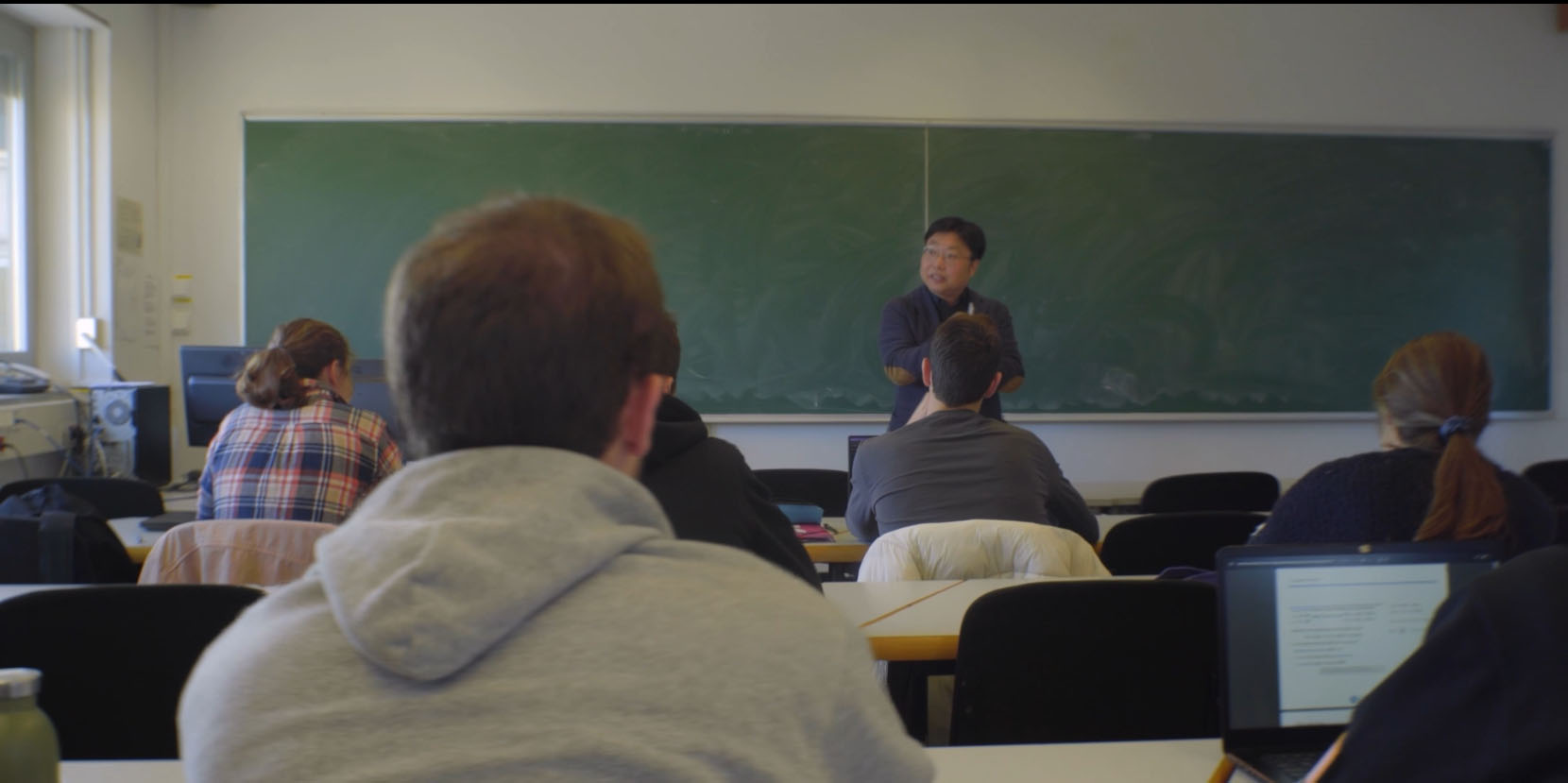 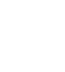 44
programas de doble titulación internacional
con        universidades
30
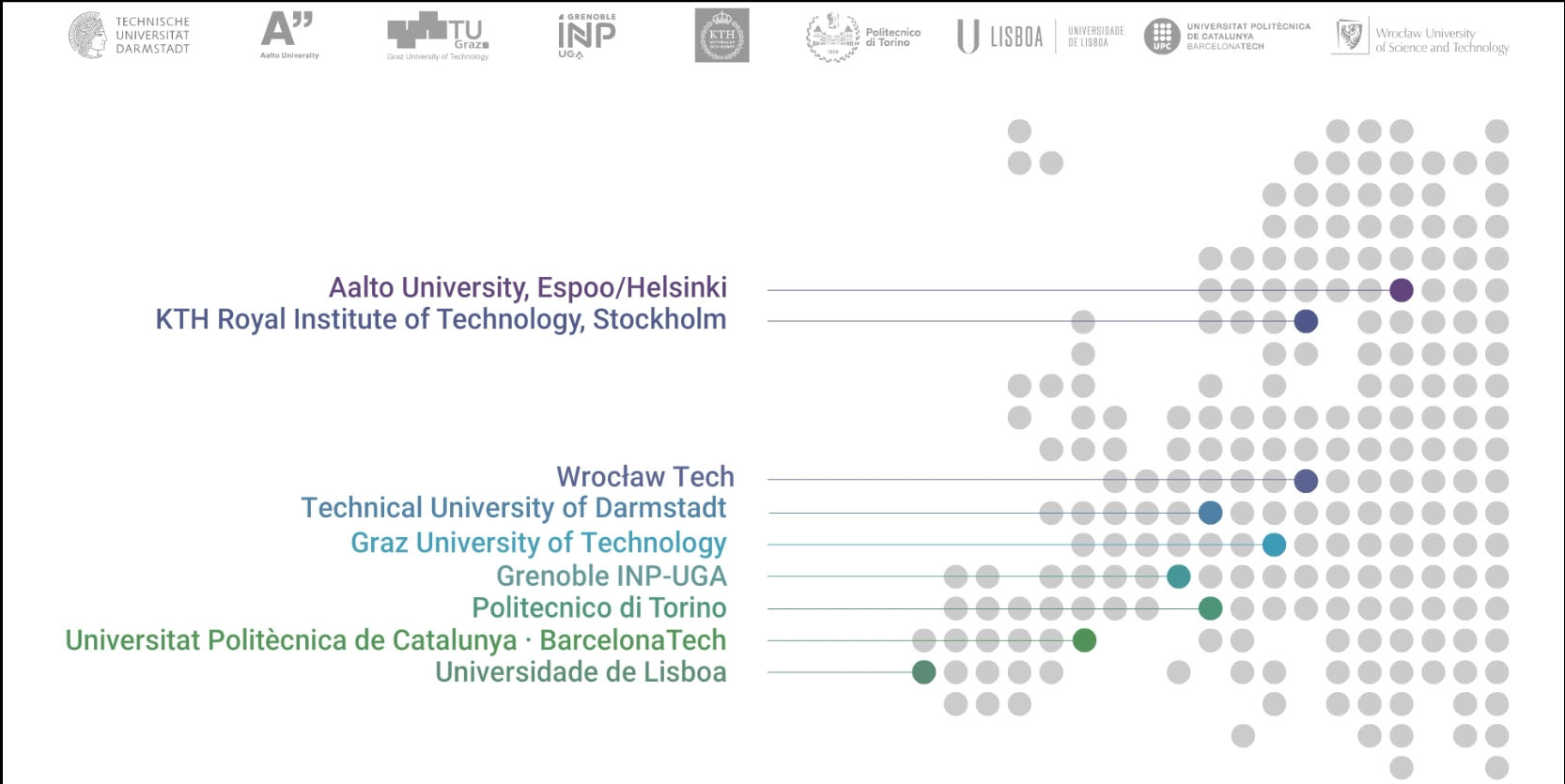 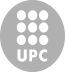 Construyendo la Europa del futuro: UNITE!
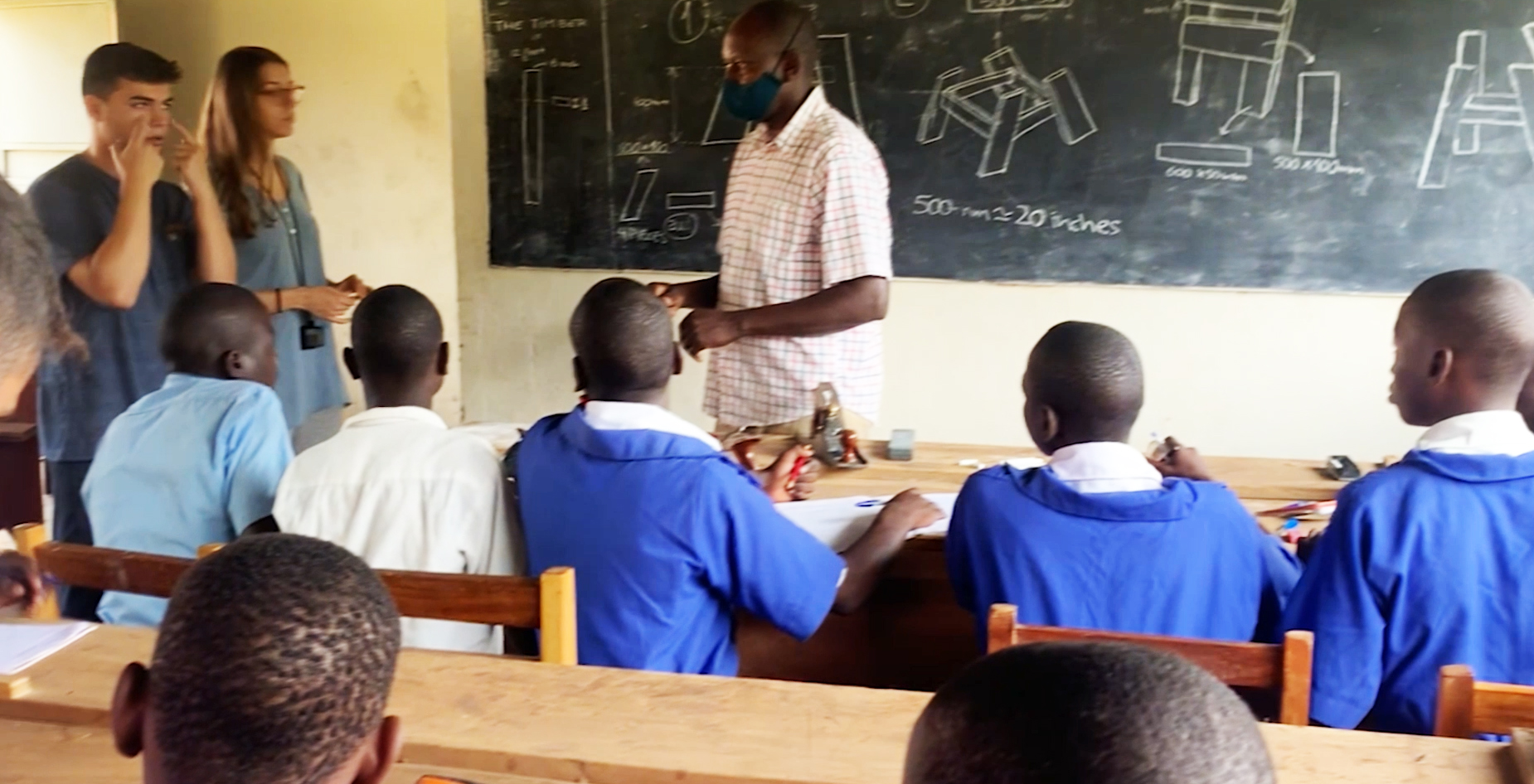 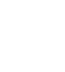 54
proyectos de cooperación 
para el desarrollo
en        países
25
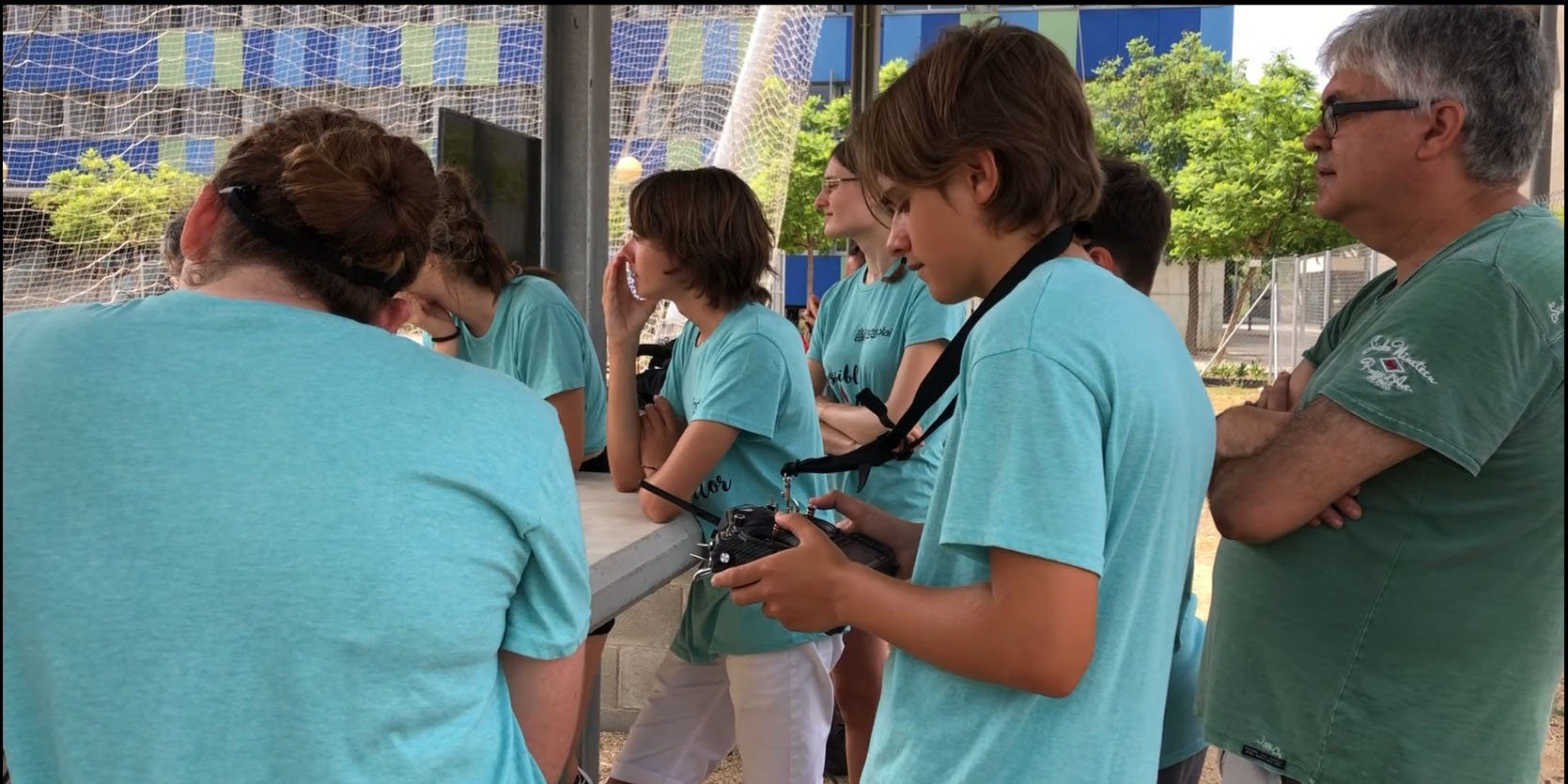 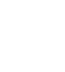 33.060
alumnos y alumnes de primaria, secundaria y bachillerato 
participan en actividades STEAM de la UPC
INGENIERÍA
ARQUITECTURA
CIENCIAS
TECNOLOGÍA
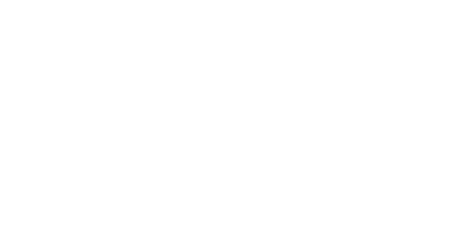 CURSO 2023-2024